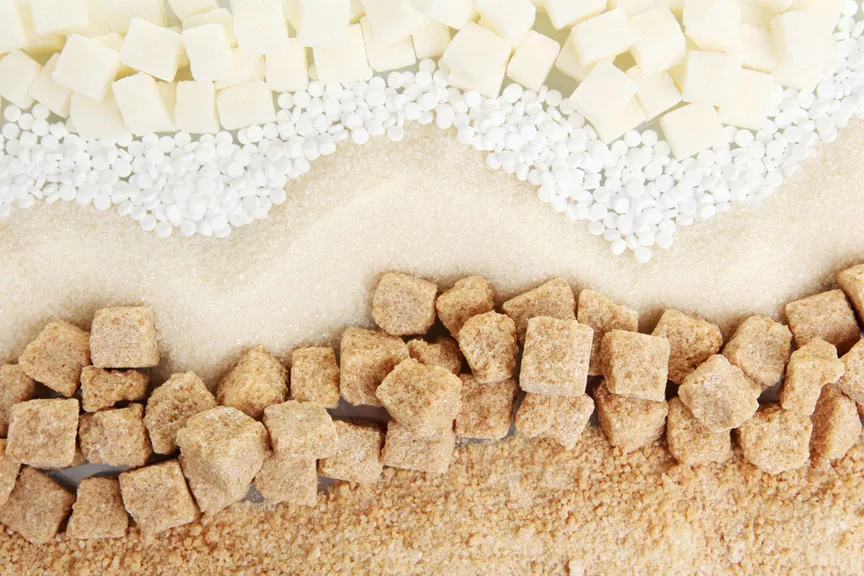 МКДОУ детский сад «Красная шапочка»краткосрочный исследовательский проект«Сахарный секрет»подготовительная группа компенсирующей направленности «Золушка»
Воспитатели : 
Брынских О.В.
Посаженникова Н.В.
2019
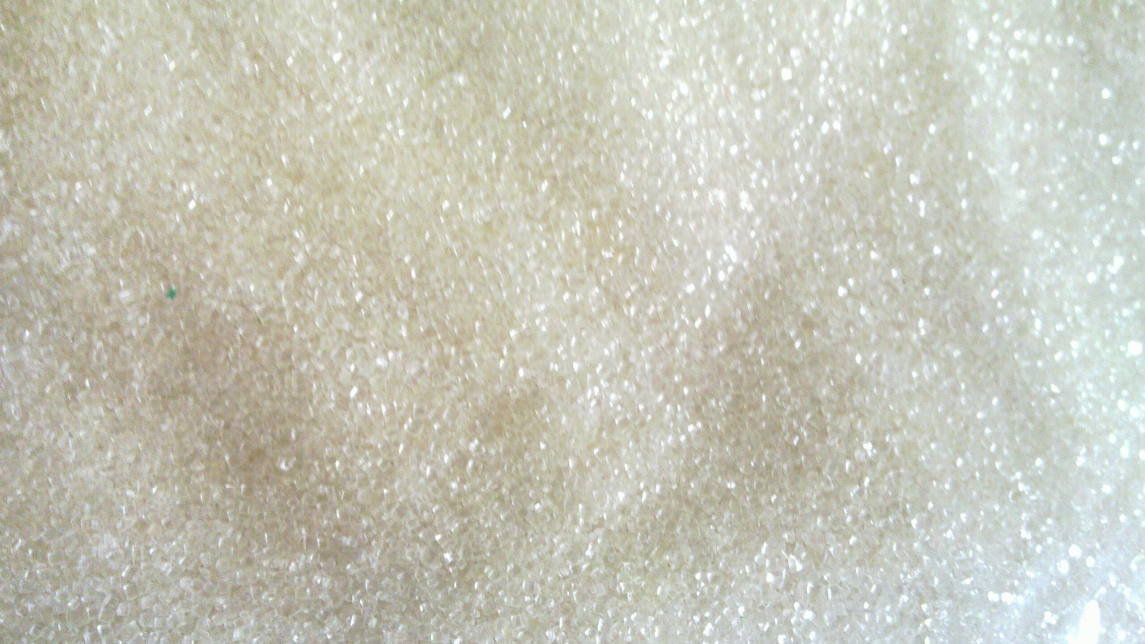 Проблема :   Даша плохо ест супы, мясо, и другие блюда, но продукты, в которых присутствует сахар она очень любит и никогда не отказывается от них.  При разговоре с мамой выяснилось, что дома сладости можно есть, только после полноценного обеда. Мама ограничивает  дочь в потреблении сахара, так как у Даши есть проблемы с зубами. Чтобы объяснить детям , как сахар влияет на здоровье человека, мы провели опрос о вреде и пользе сахара. 
 выяснилось, что детям очень хотелось бы узнать, где впервые появился сахар, из чего его изготавливают, каких видов бывает сахар. Правда все-таки или нет, что от него портятся  зубы. И  почему его нельзя много есть. Ведь сахар присутствует практически во всех продуктах. Какими свойствами обладает сахар?
Взрослые заинтересовались предложенной темой о обещали помочь найти как можно больше информации о сахаре.

Актуальность : Сегодня сахар – это один из важных ингредиентов самых разнообразных блюд, кондитерских и хлебобулочных изделий, напитков. Его добавляют в какао, кофе и чай. В мороженом, конфетах, кремах и глазури он является главным компонентом. Сахар используется в качестве консерванта в желе и вареньях. Большое значение он имеет и для химической промышленности при производстве лекарственных средств и пластмасс.
Так что же такое сахар? Давайте разбираться.
Цель : Знакомство с веществом – сахар и его свойствами.Задачи:1.Изучить литературу и Интернет - источники по выбранной теме.2.Познакомиться с историей происхождения сахара, с его видами.3.Провести исследование «Свойства сахара»4.Выяснить сахар полезный или вредный продукт?5.Подключить родителей воспитанников группы к реализации проекта.
Ожидаемый результат проектной деятельности: 
1) дошкольники узнают историю происхождения сахара;
2) дети смогут реализовать свои знания, используя творческий подход к выполнению заданий проекта (продуктивная деятельность, опытно-экспериментальная деятельность);
3) воспитанники, используя знания о способах экспериментирования с сахаром,  смогут проявлять инициативу и  сами придумывать мини-эксперименты с предложенным веществом;
4)ребята и их родители оценят возможность использования сахара в целях пользы и вреда здоровью.  

Продукт проектной деятельности:
1.Лэпбук «Сахарный секрет» (в приемной )
1.Буклет «Сахарный секрет»
3.Мини-музей «Сахарный секрет»
Три вопроса :
Что знаем ?
Сахар – сладкий
Его добавляют в чай
Мама сыплет его в 
тесто 
Сахар белый
Его нельзя много есть







Что хотим узнать?
Бывает сахар другого цвета?
Откуда взялся сахар?
Чем сахар полезен, а чем вреден?
Как сахар растворяется в воде?
Из чего сахар состоит?
Что можно делать с сахаром ещё?
Почему нельзя есть много сахара?


Откуда узнаем?
Прочтем в энциклопедиях 
Проведем исследования в форме ОЭД
Найдем рецепты разных блюд
Спросим у взрослых
Прочтем рассказы про сахар
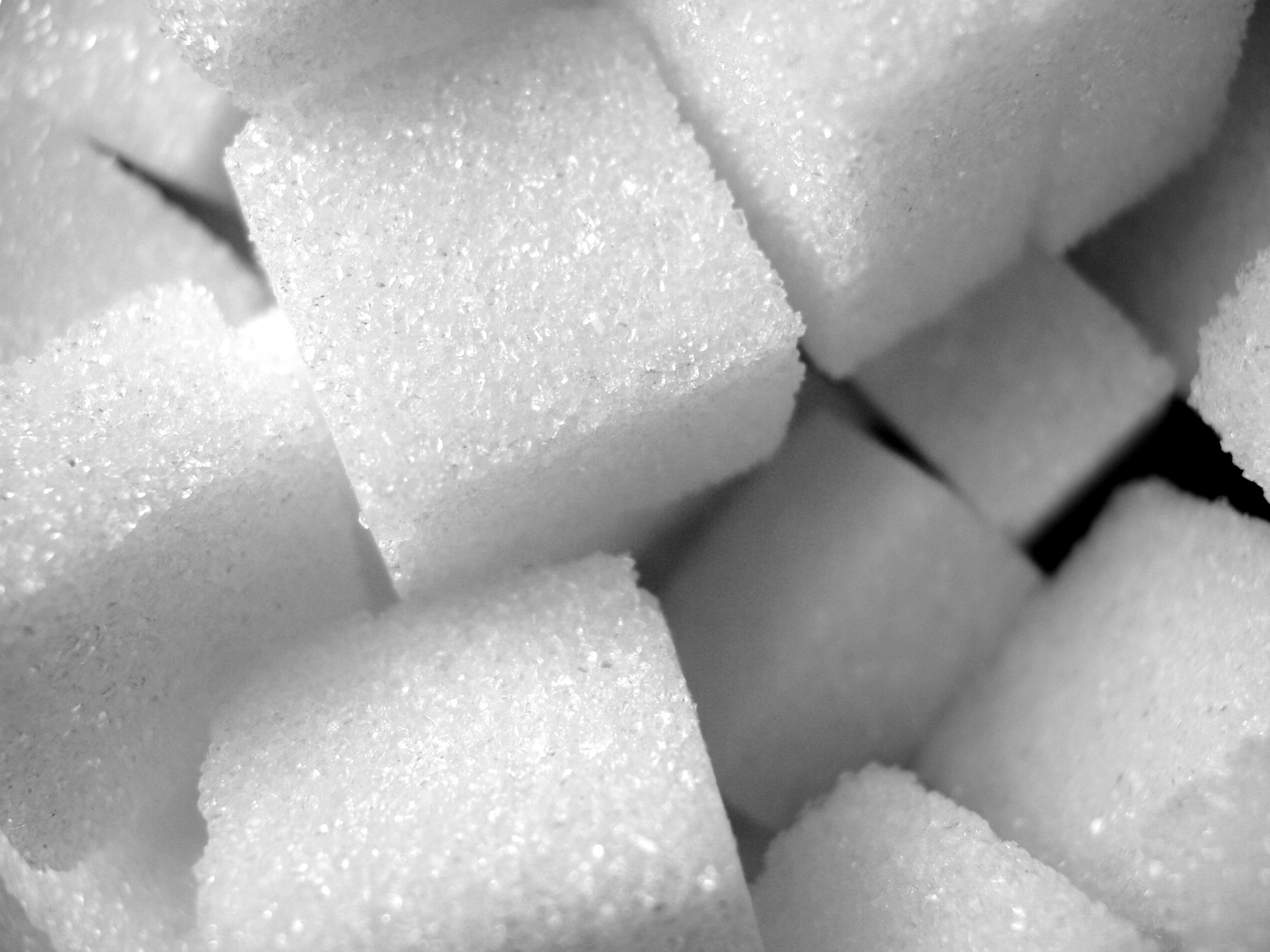 Метод загадок 
Загадка «Сахар полезный или вредный?»
Ресурсный круг «Мы знаем, что сахар…»
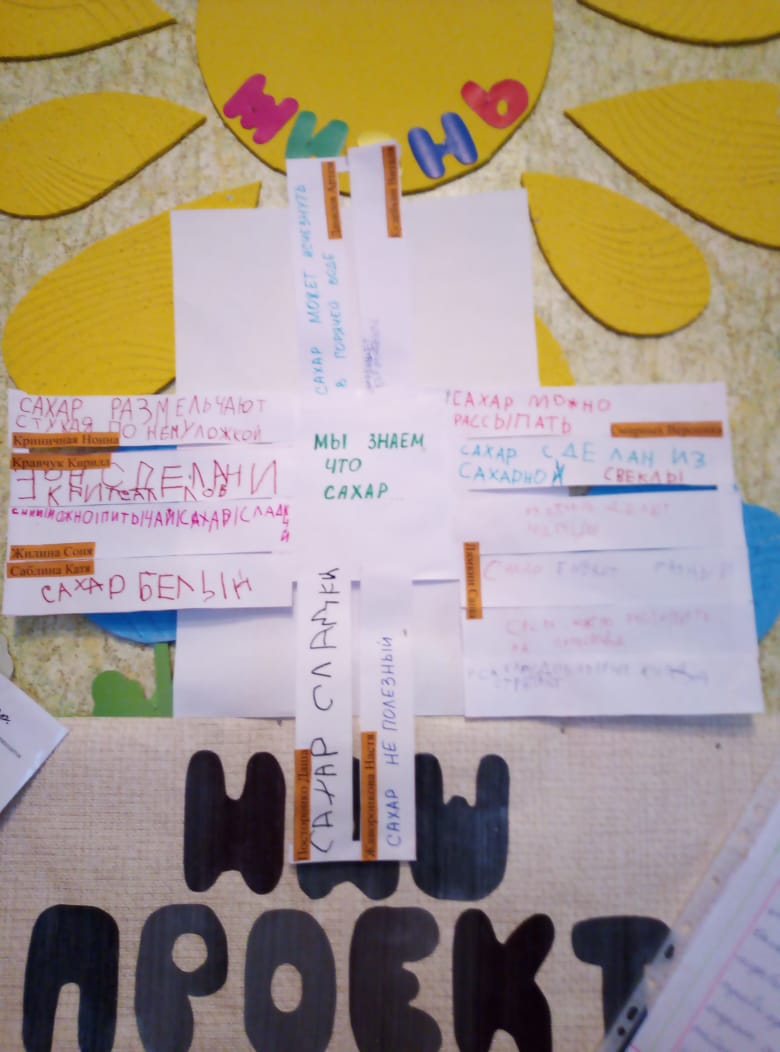 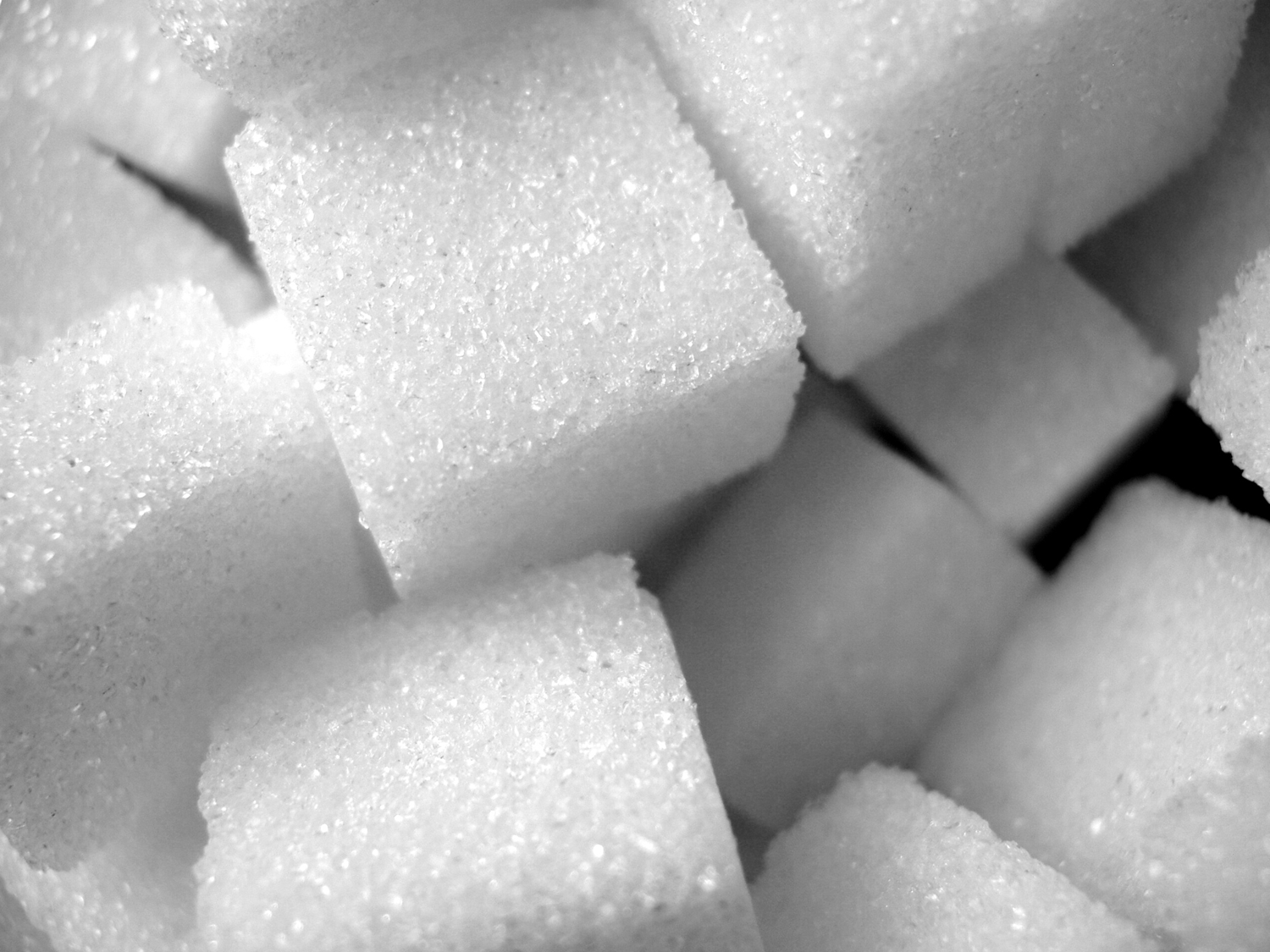 Опытно-экспериментальная деятельность
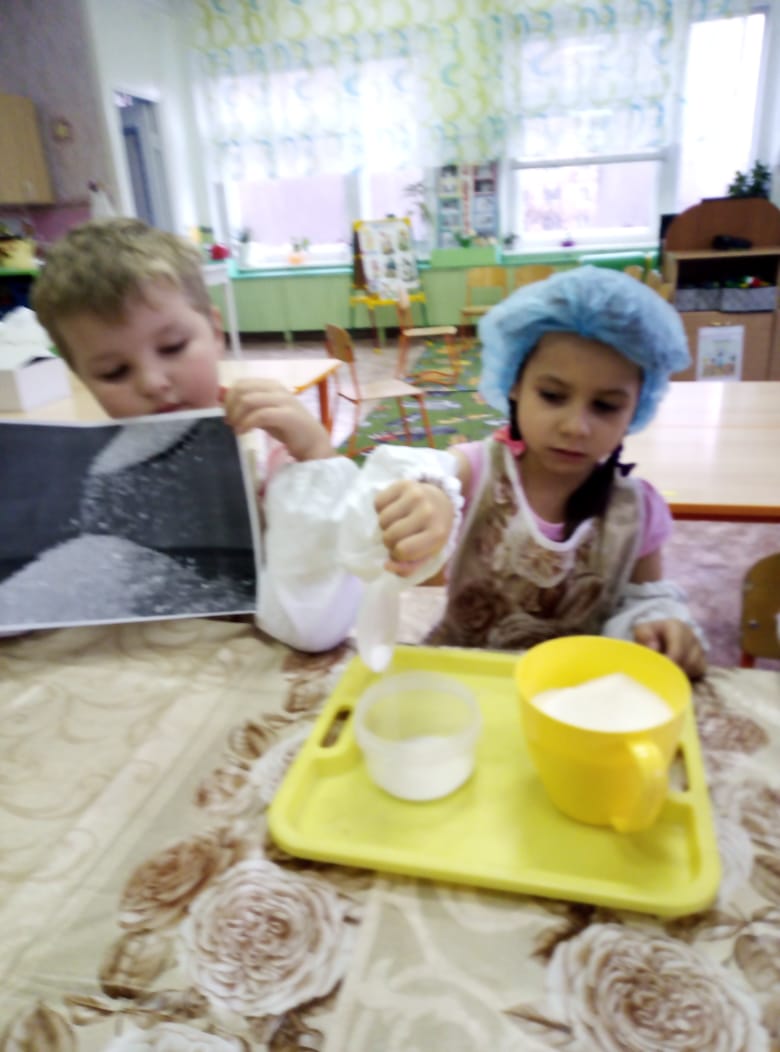 Сахар растворяется в воде
Сахар сыпучий, как песок
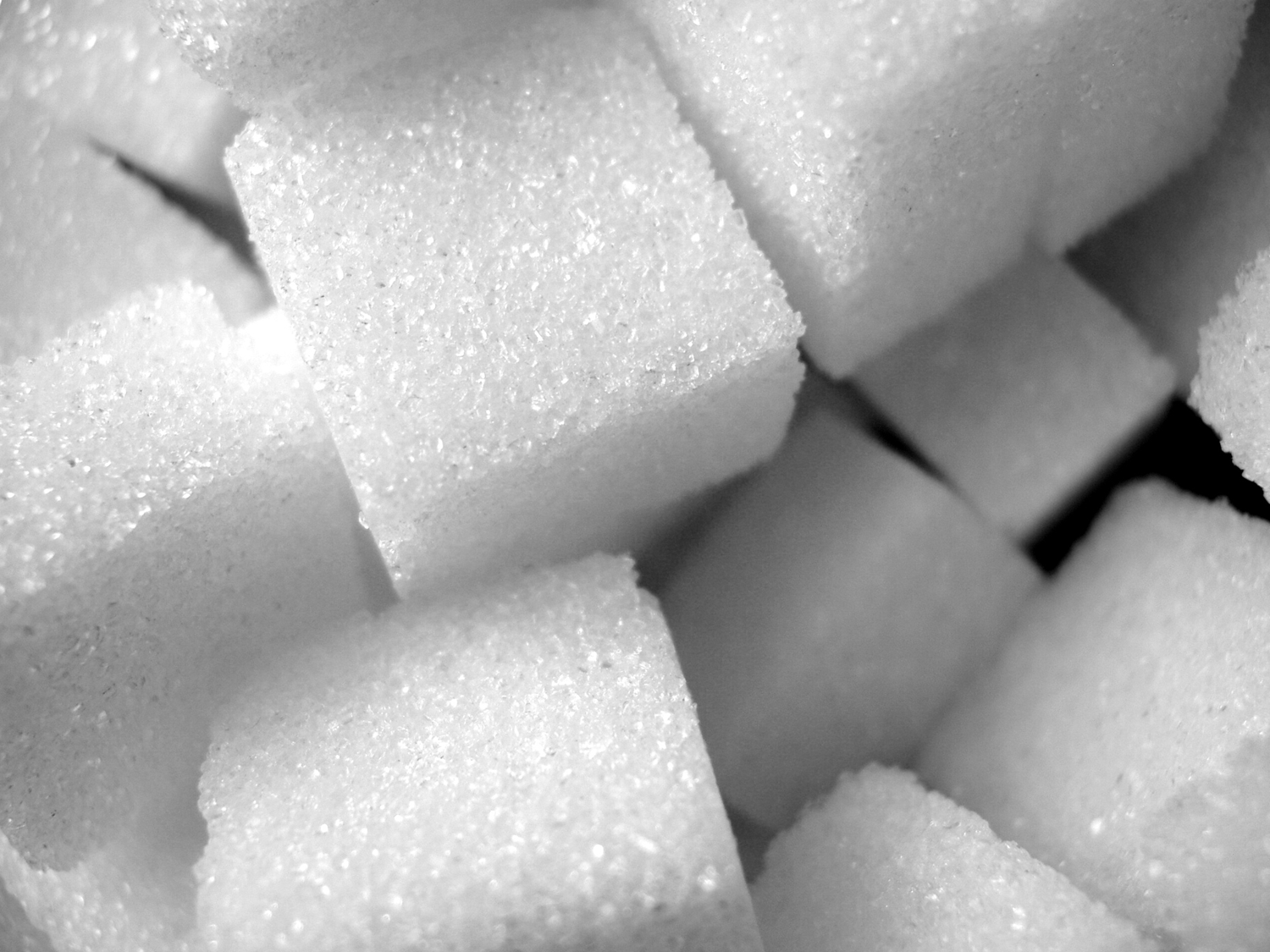 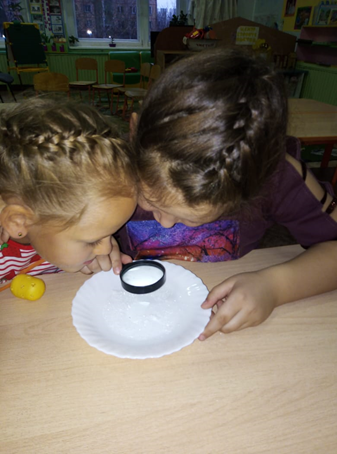 Если рассмотреть сахар, через увеличительное стекло, можно увидеть , что частицы сахара имеют разную форму
Кусочек сахара впитывает воду
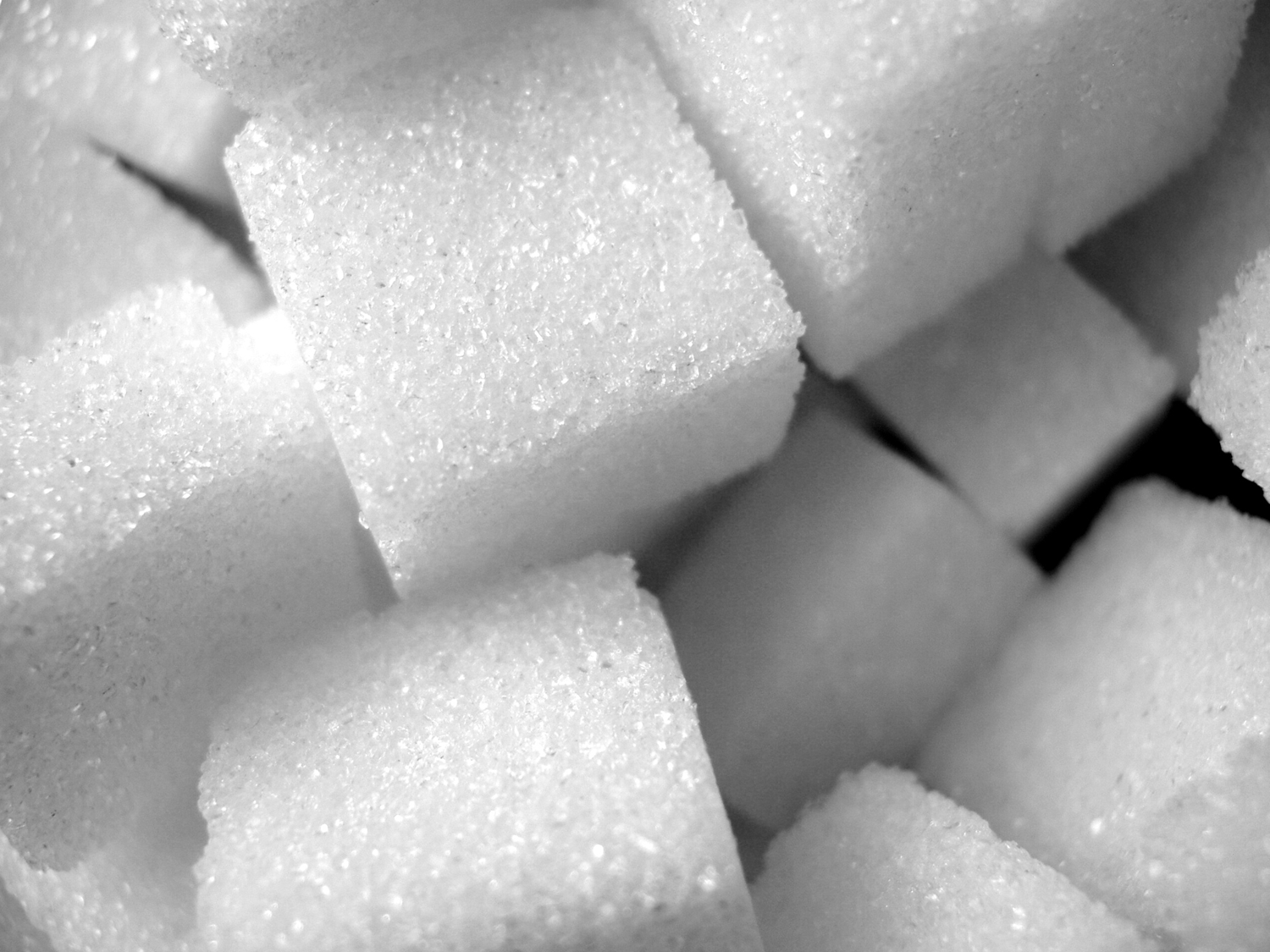 Сахар, впитывая воду, притягивает другие вещества, находящиеся рядом, в данном случае зубочистки
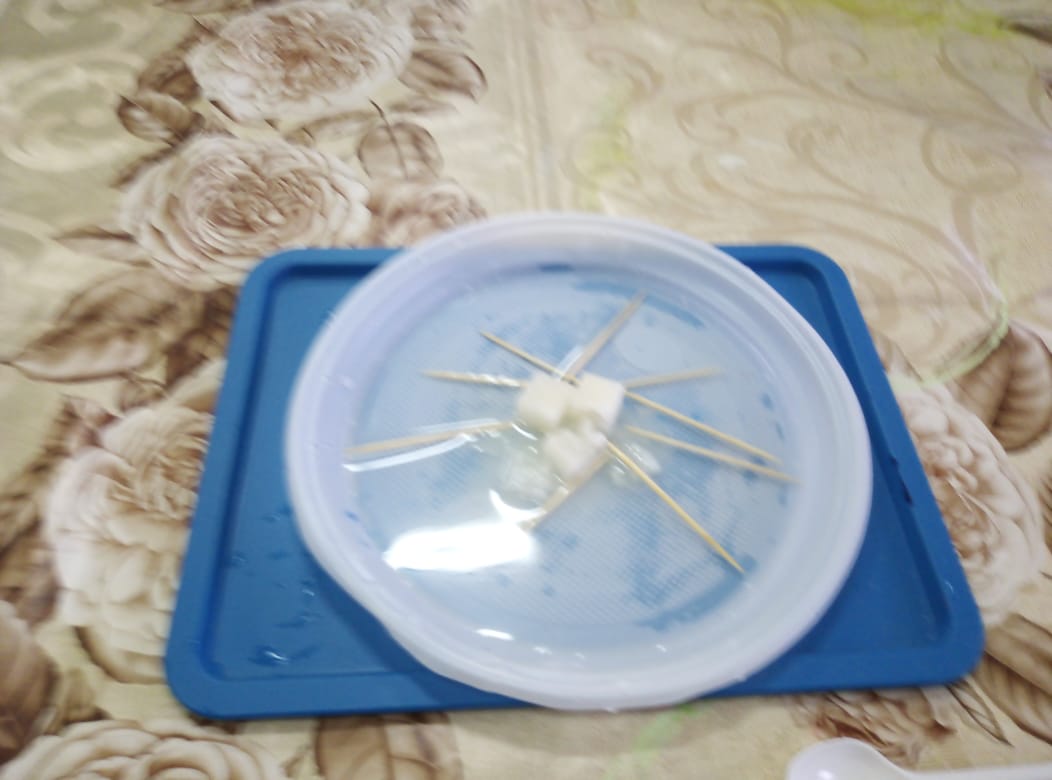 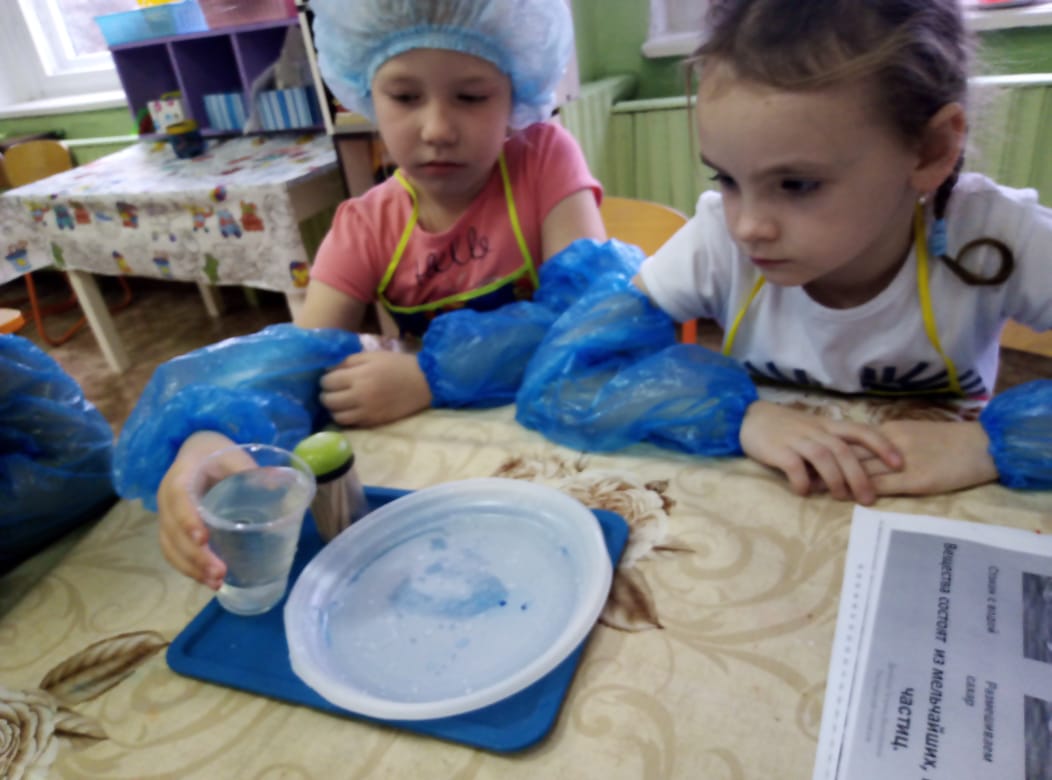 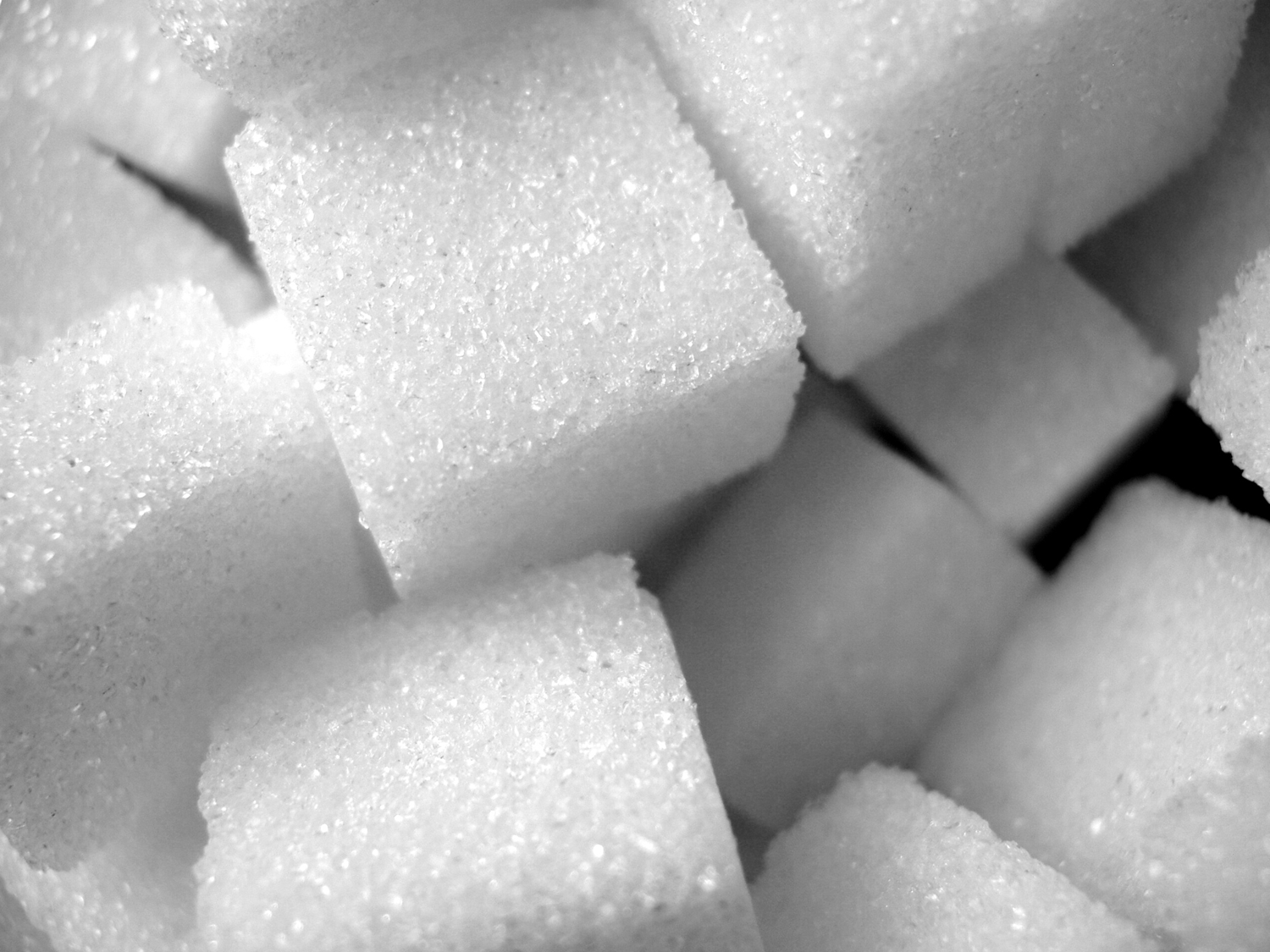 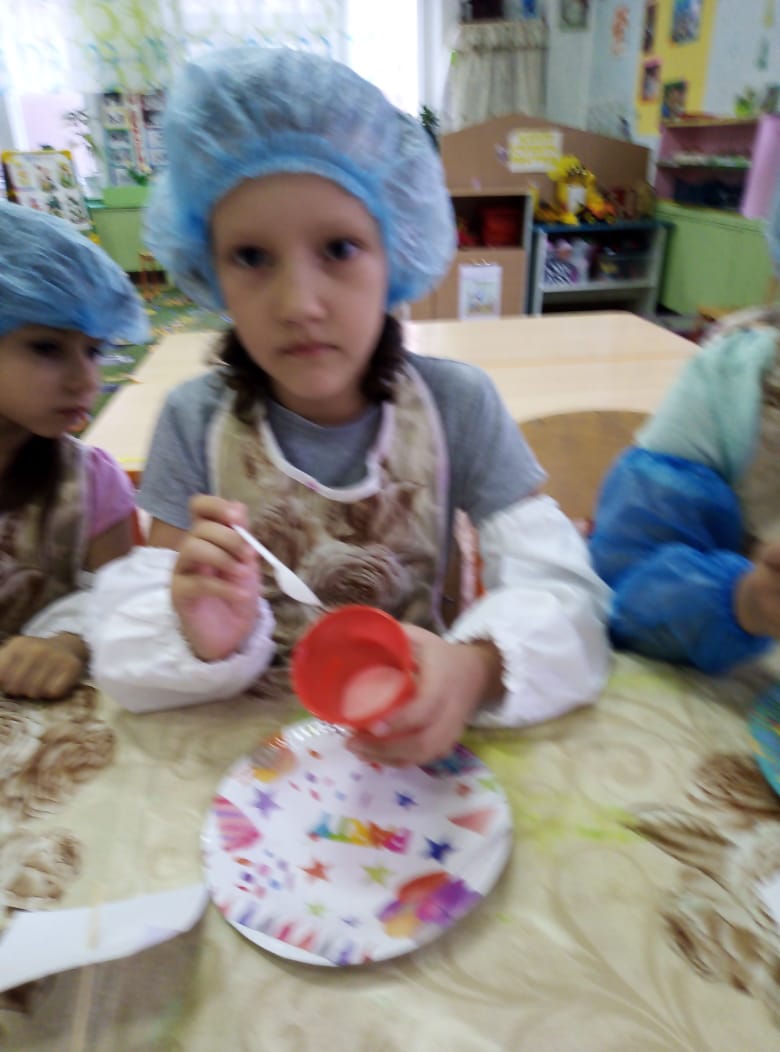 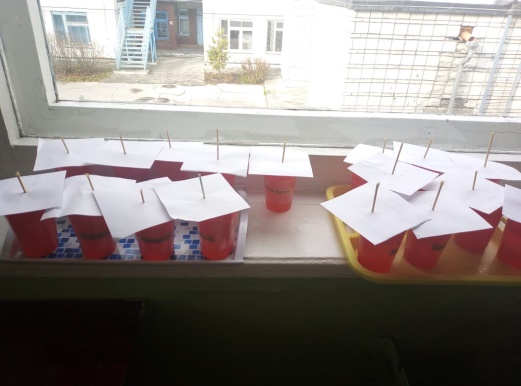 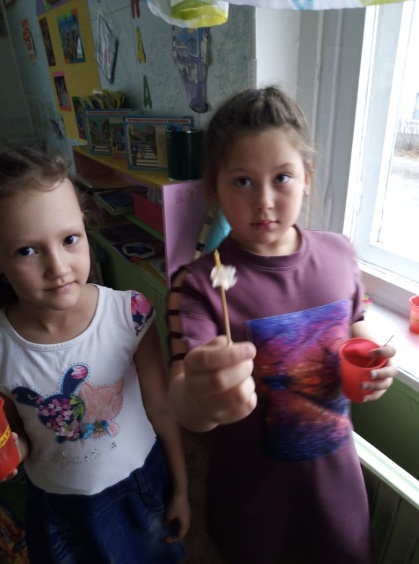 Сахарные кристаллы можно сделать самим.Налить горячую воду в стакан, насыпать сахара вдвое больше, чем воды, тщательно перемешать, поставить на батарею и наблюдать.
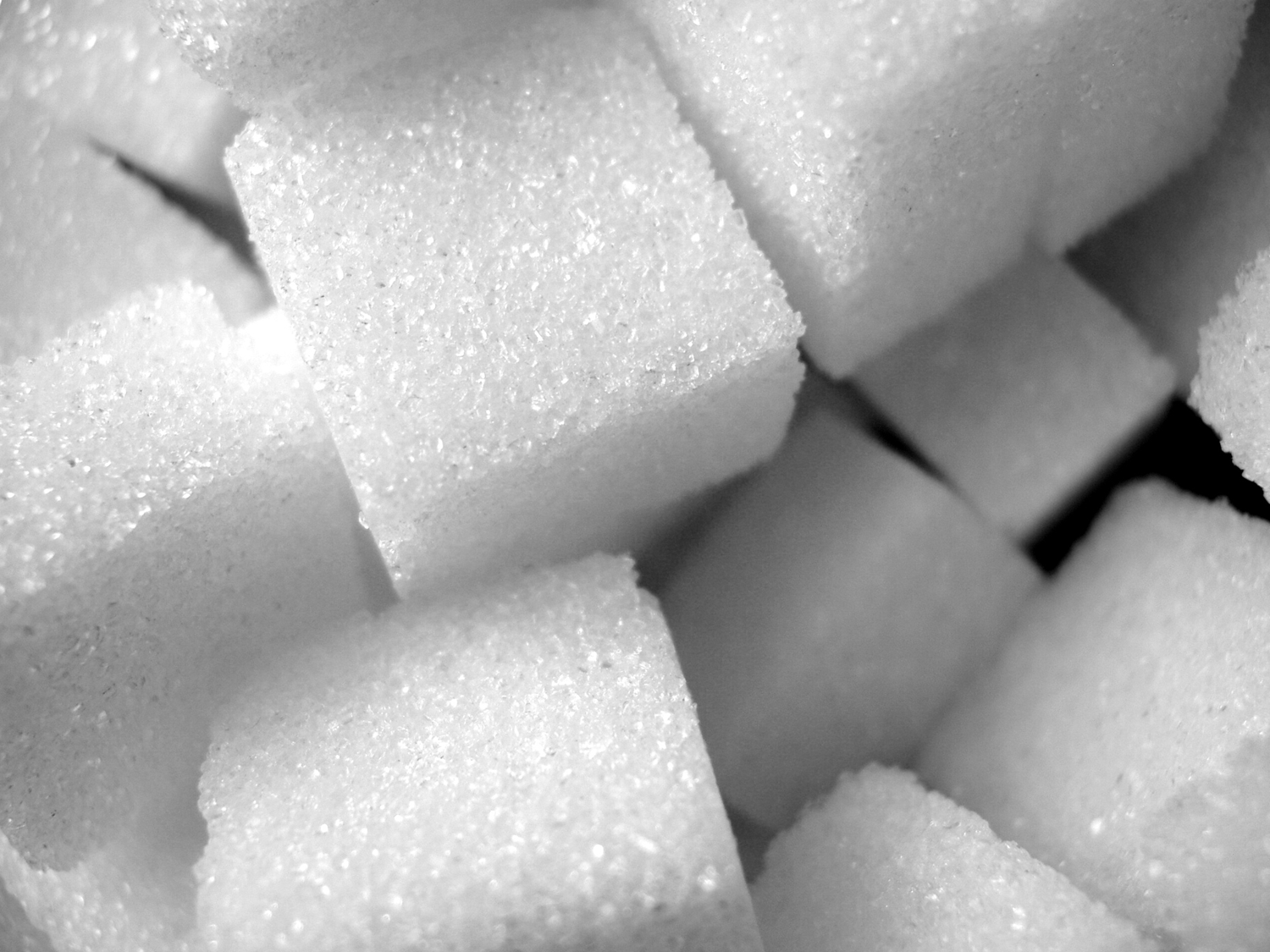 О вреде и пользе сахара
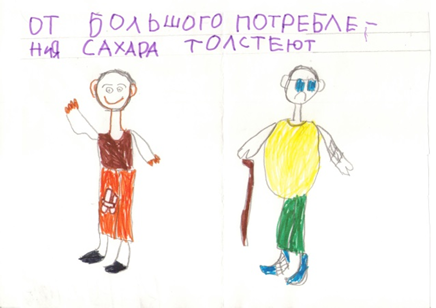 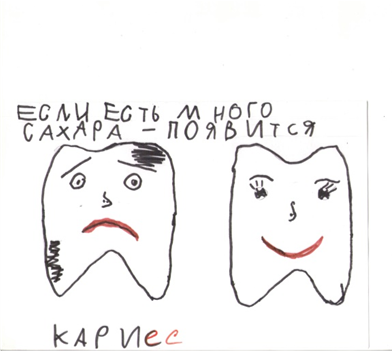 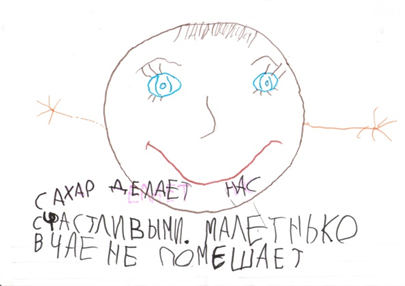 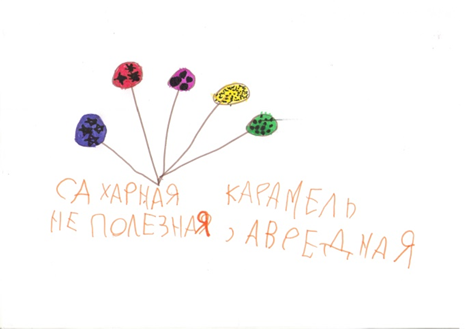 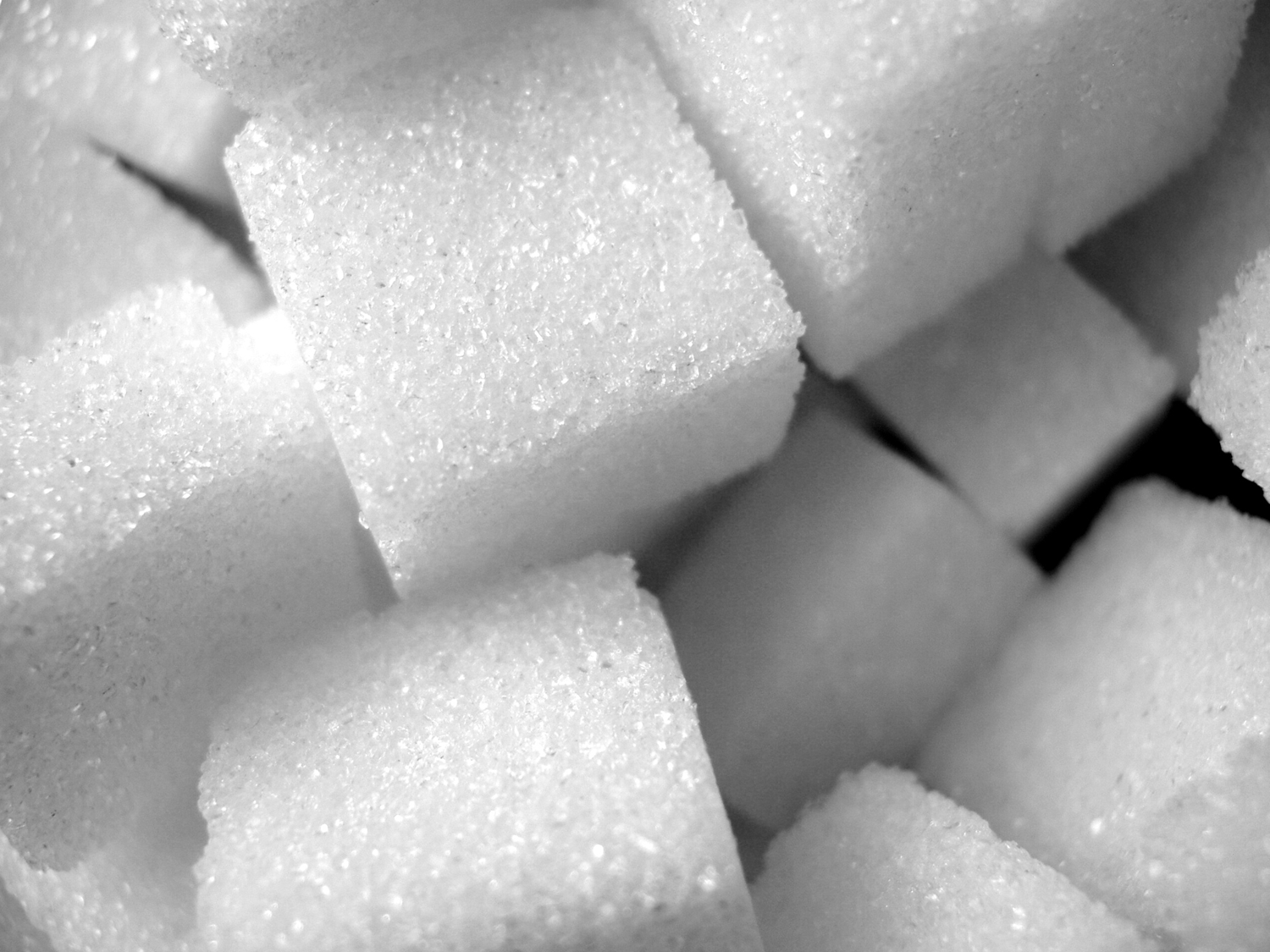 Кристаллическая решетка сахара
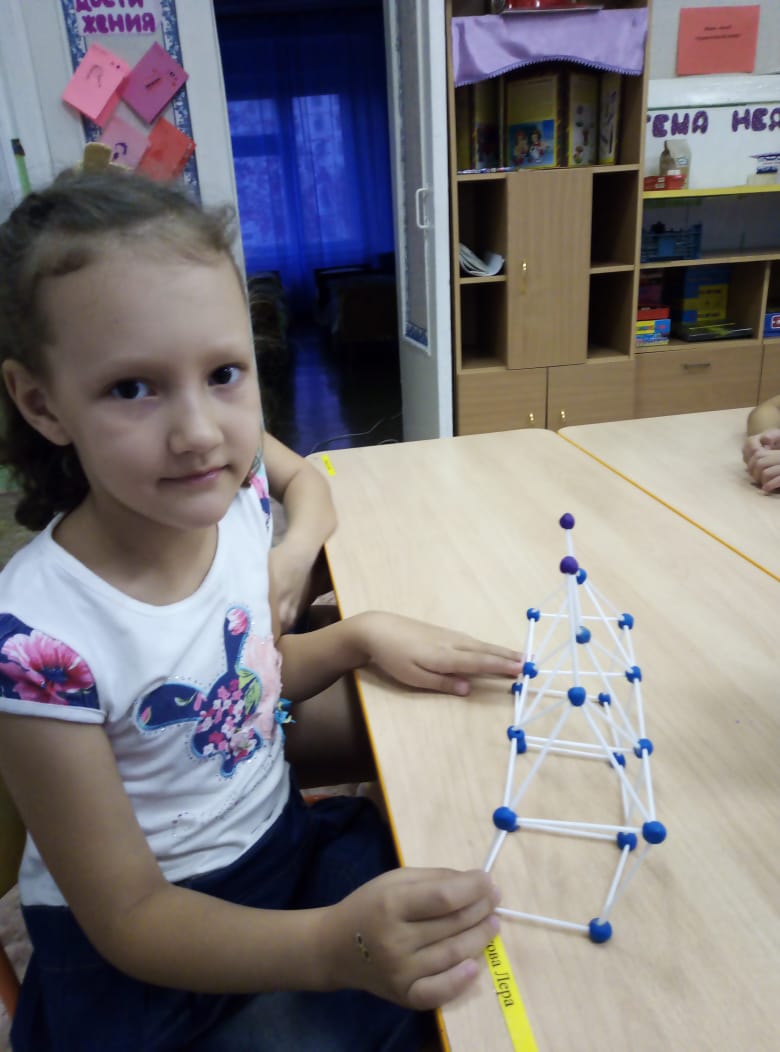 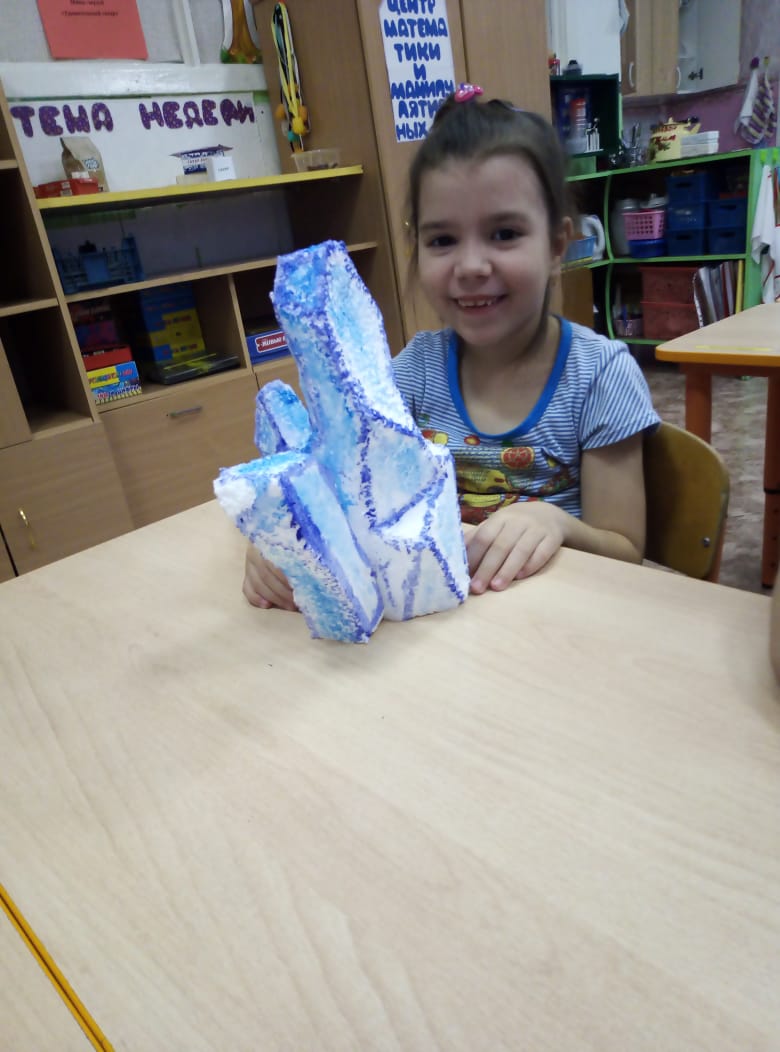 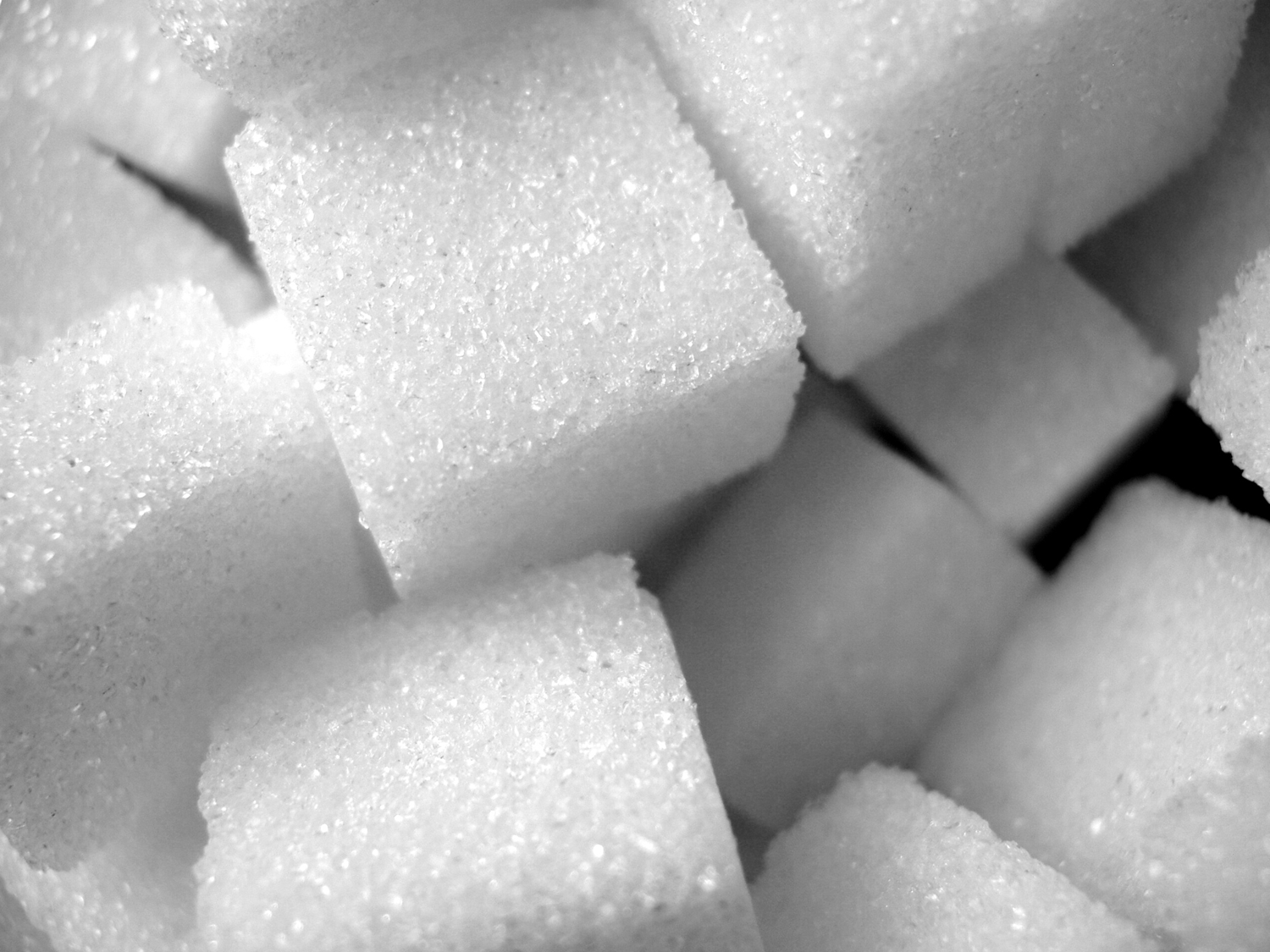 Мини-музей «Удивительный сахар»
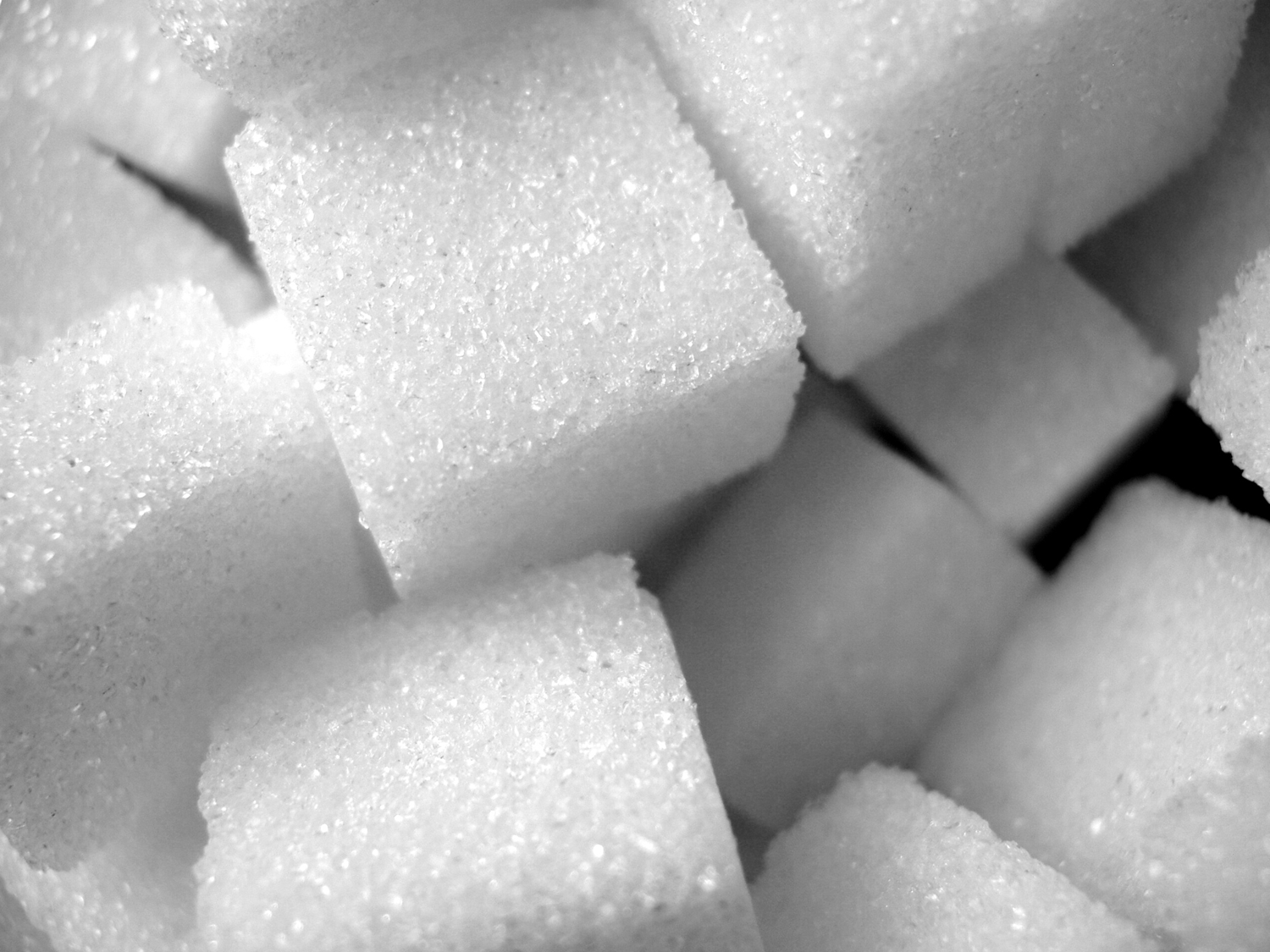 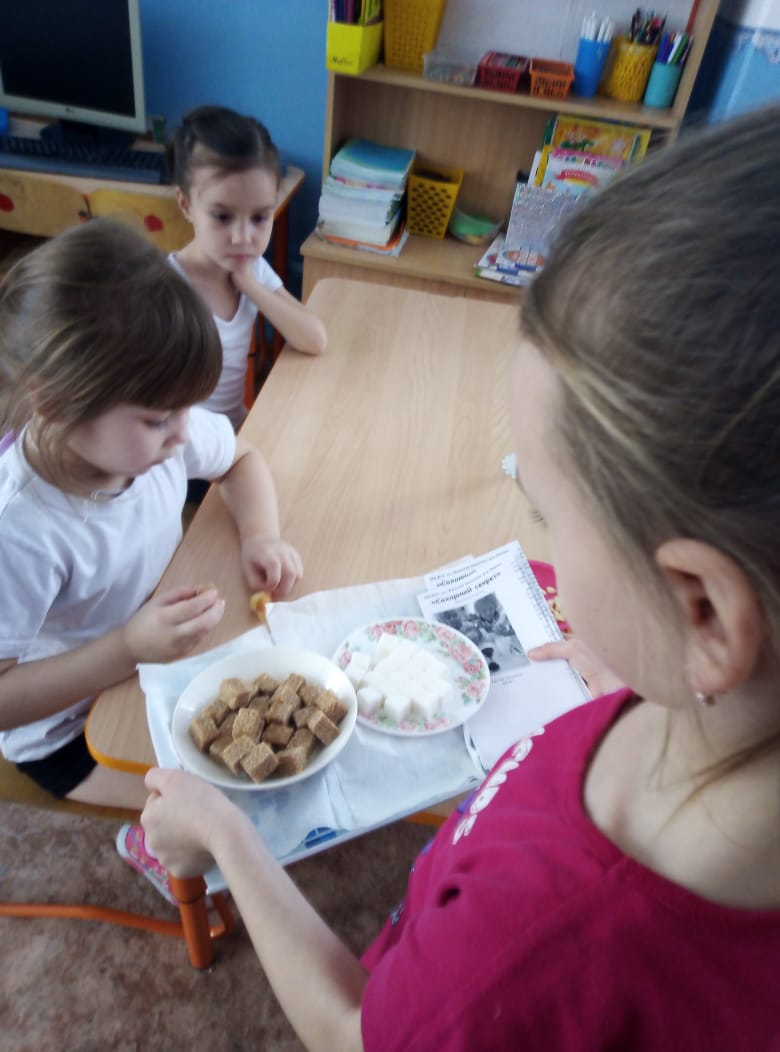 Презентация буклета «Сахарный секрет»
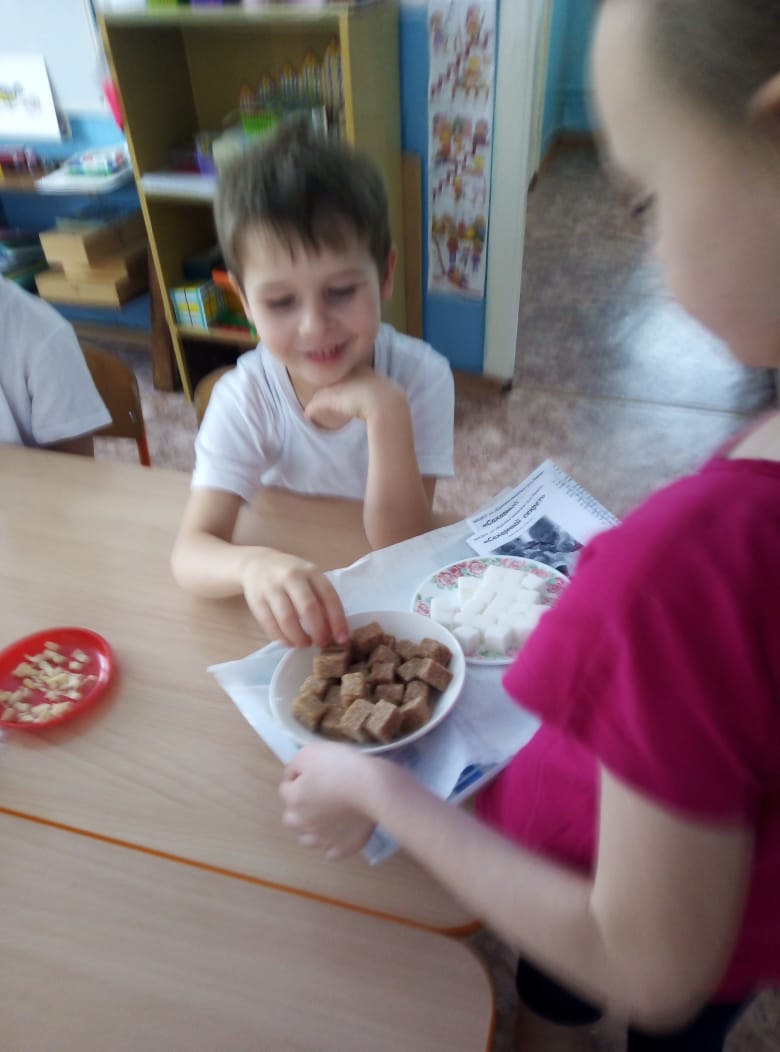 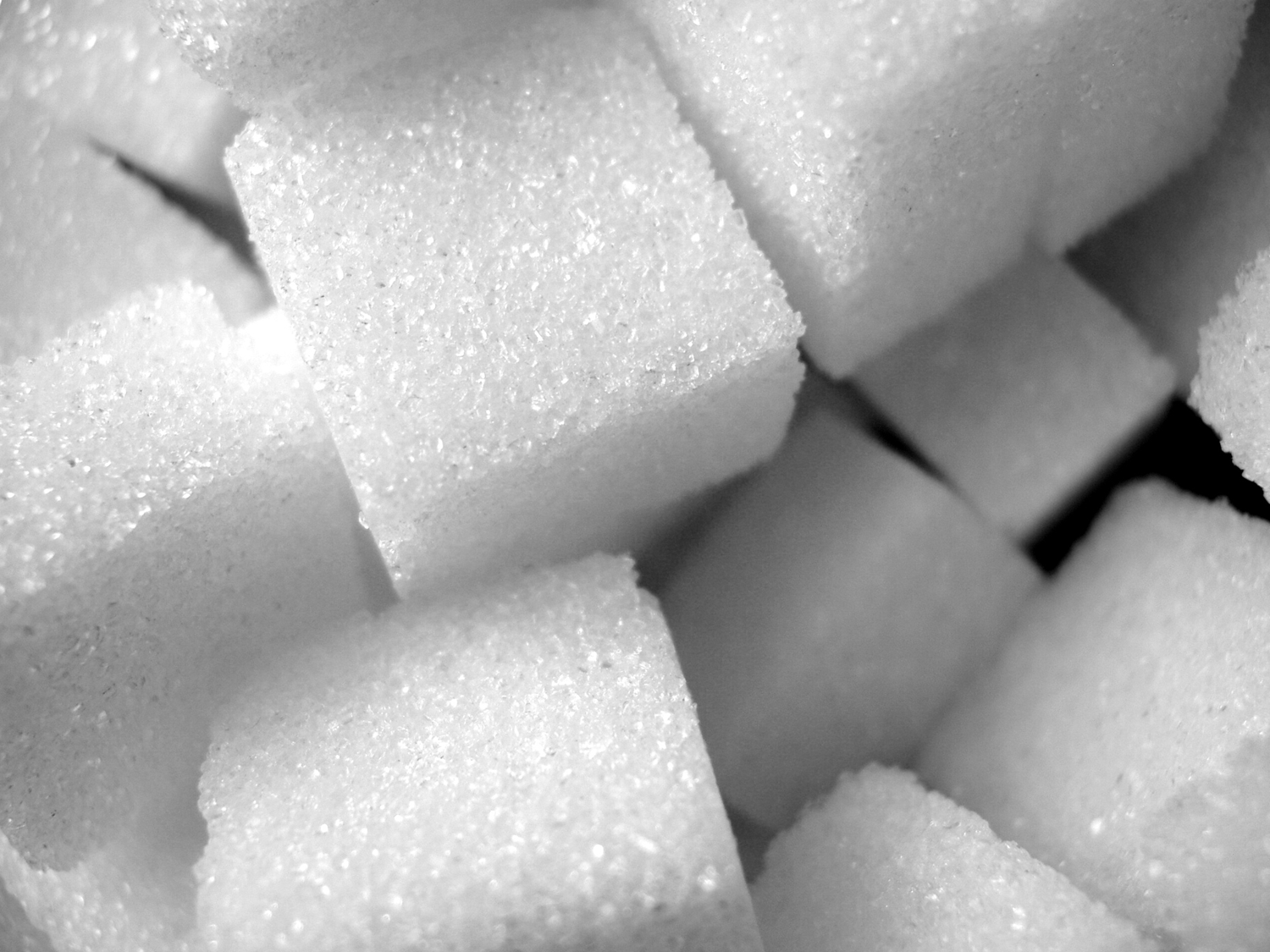 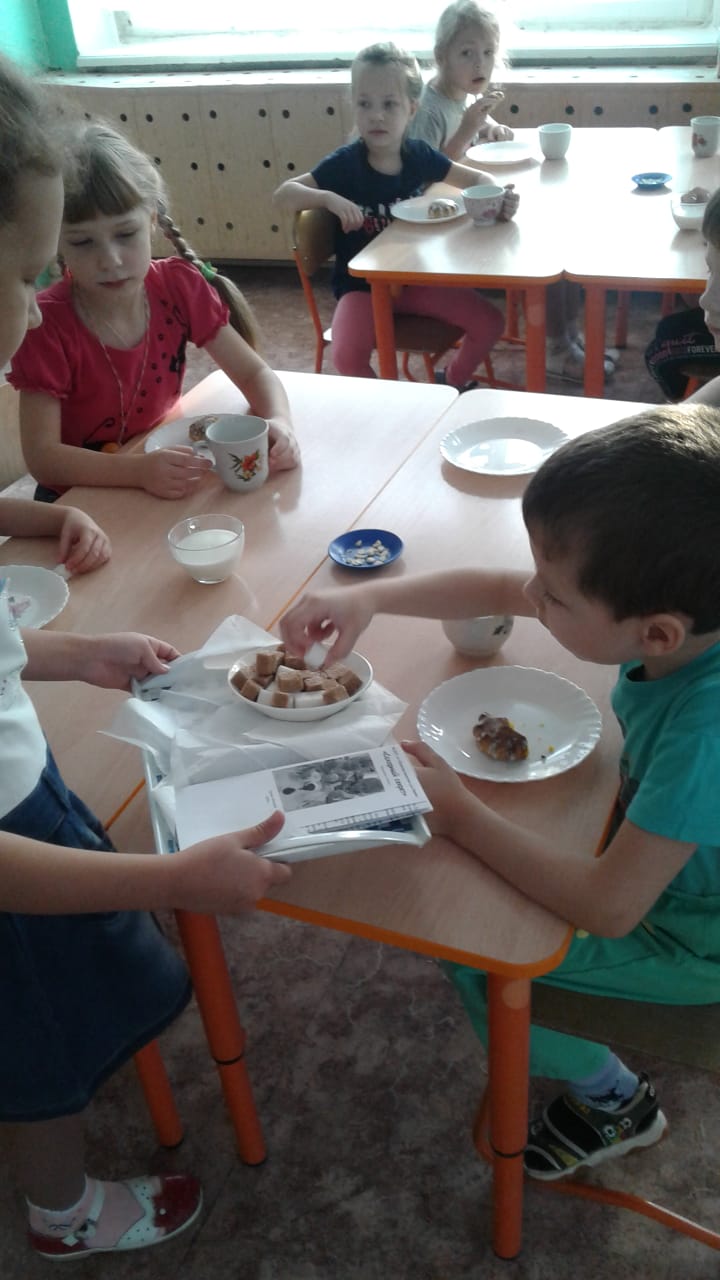 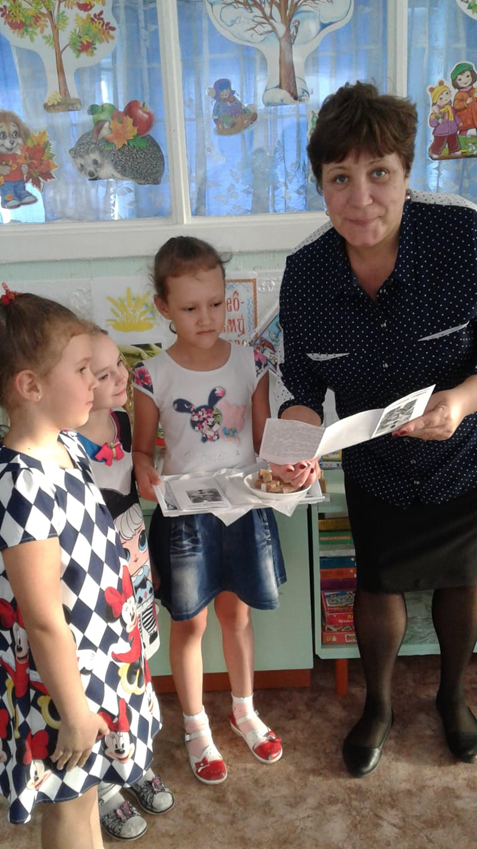 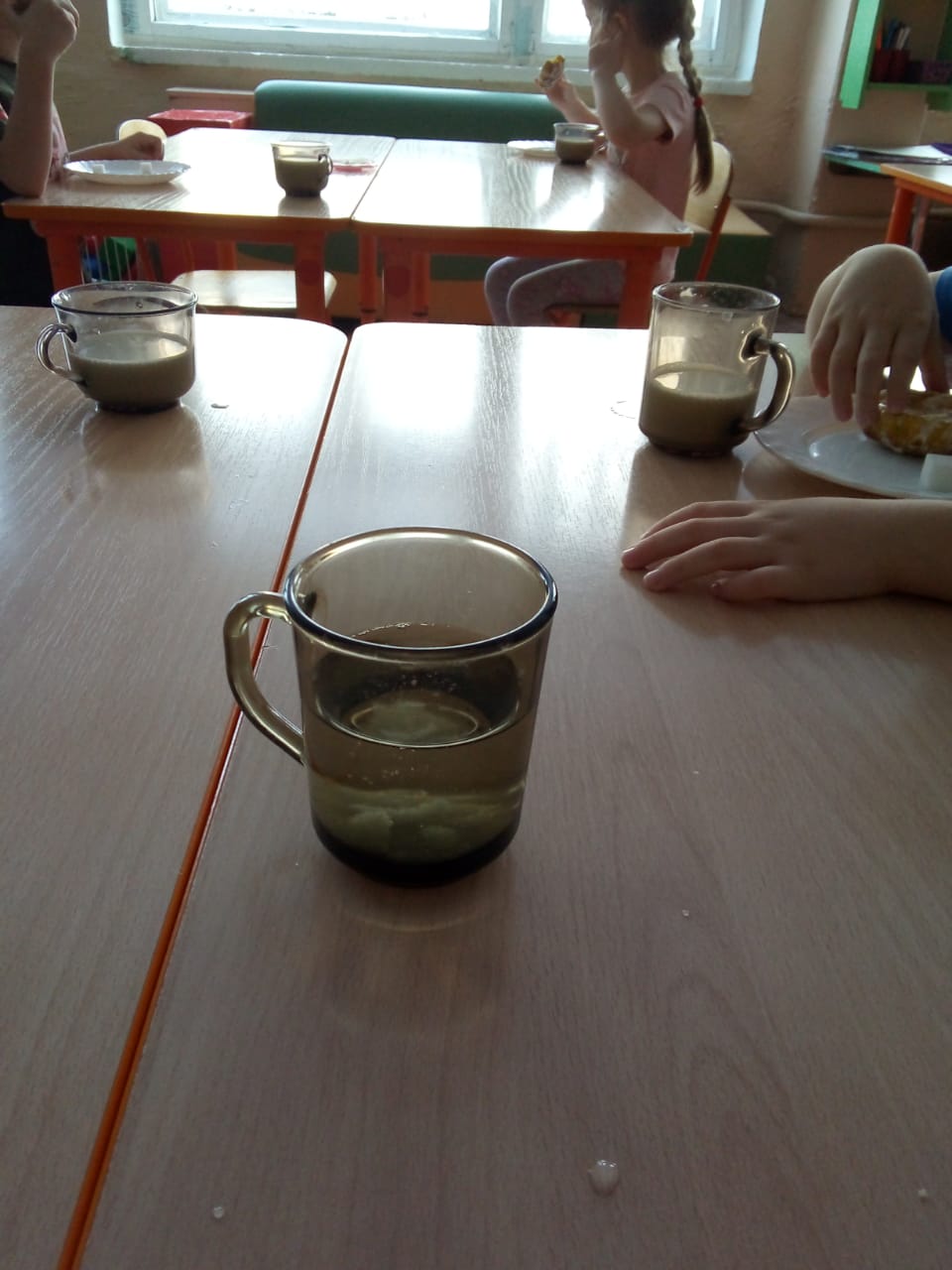 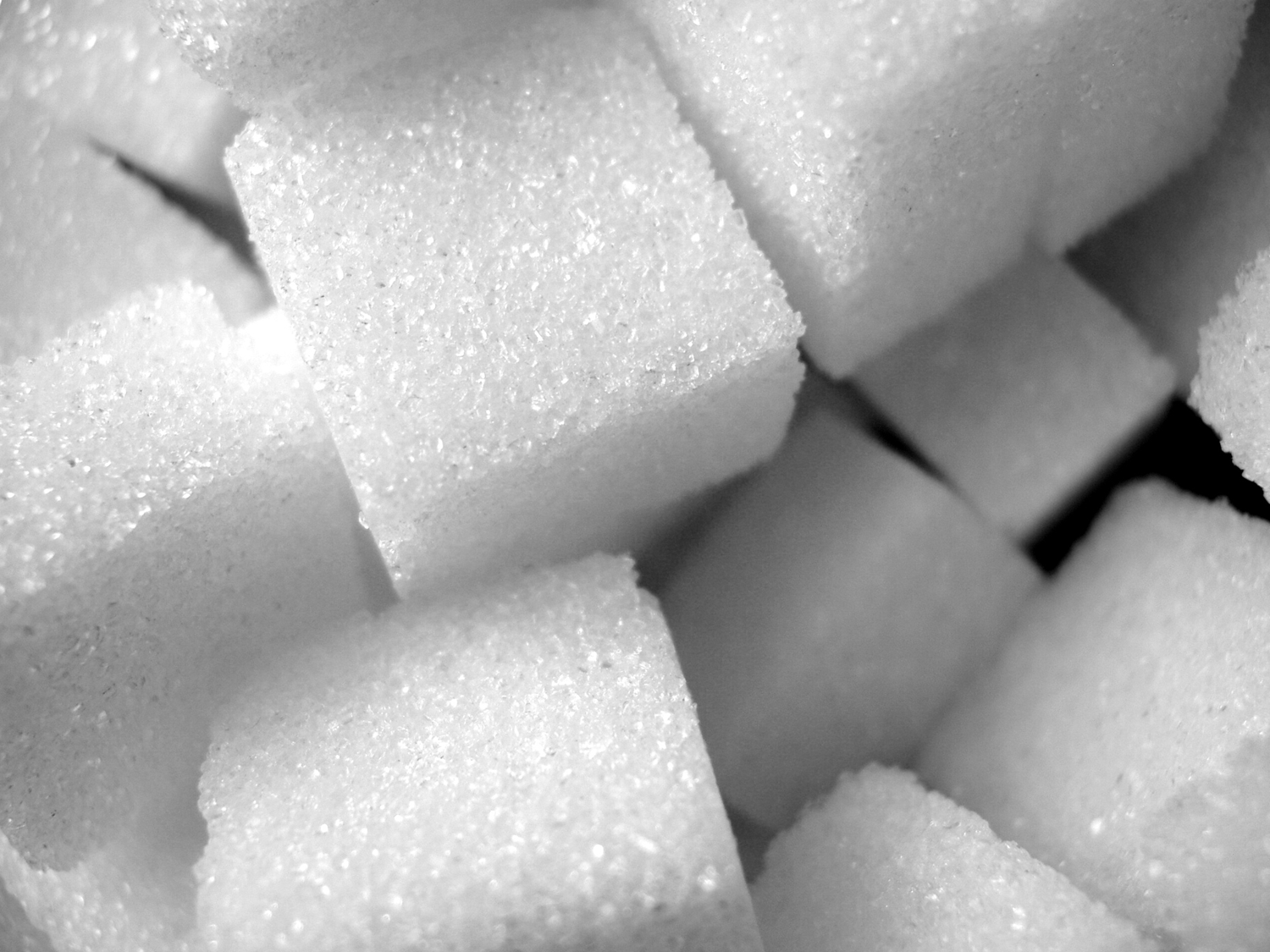 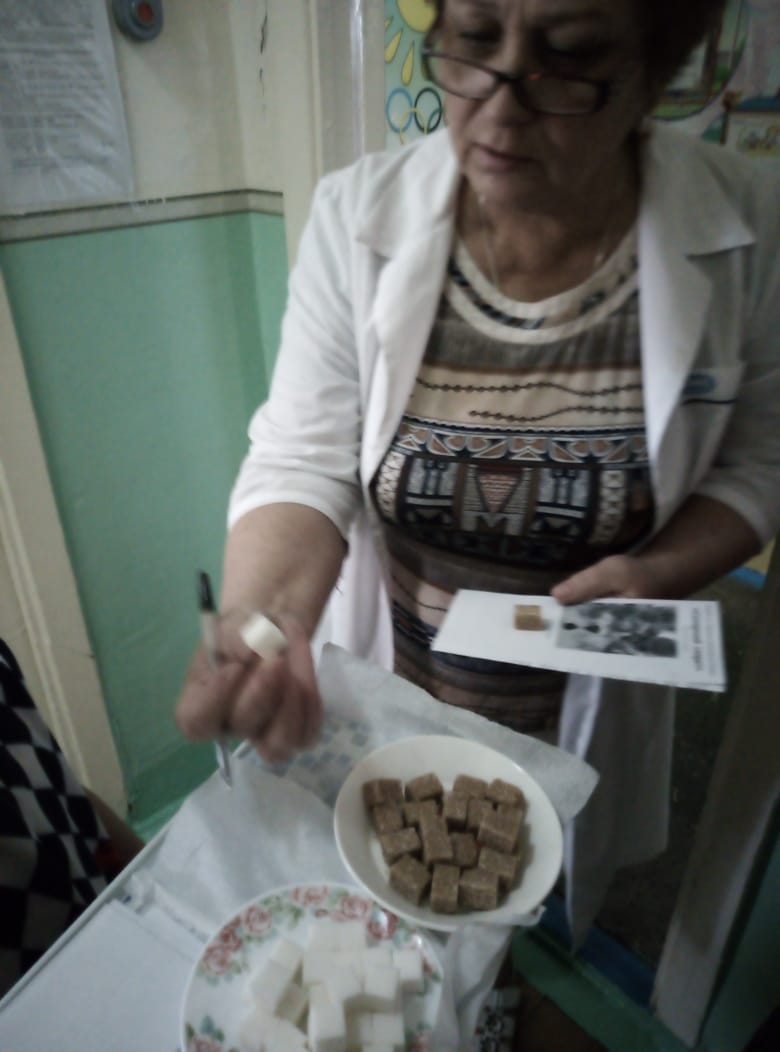 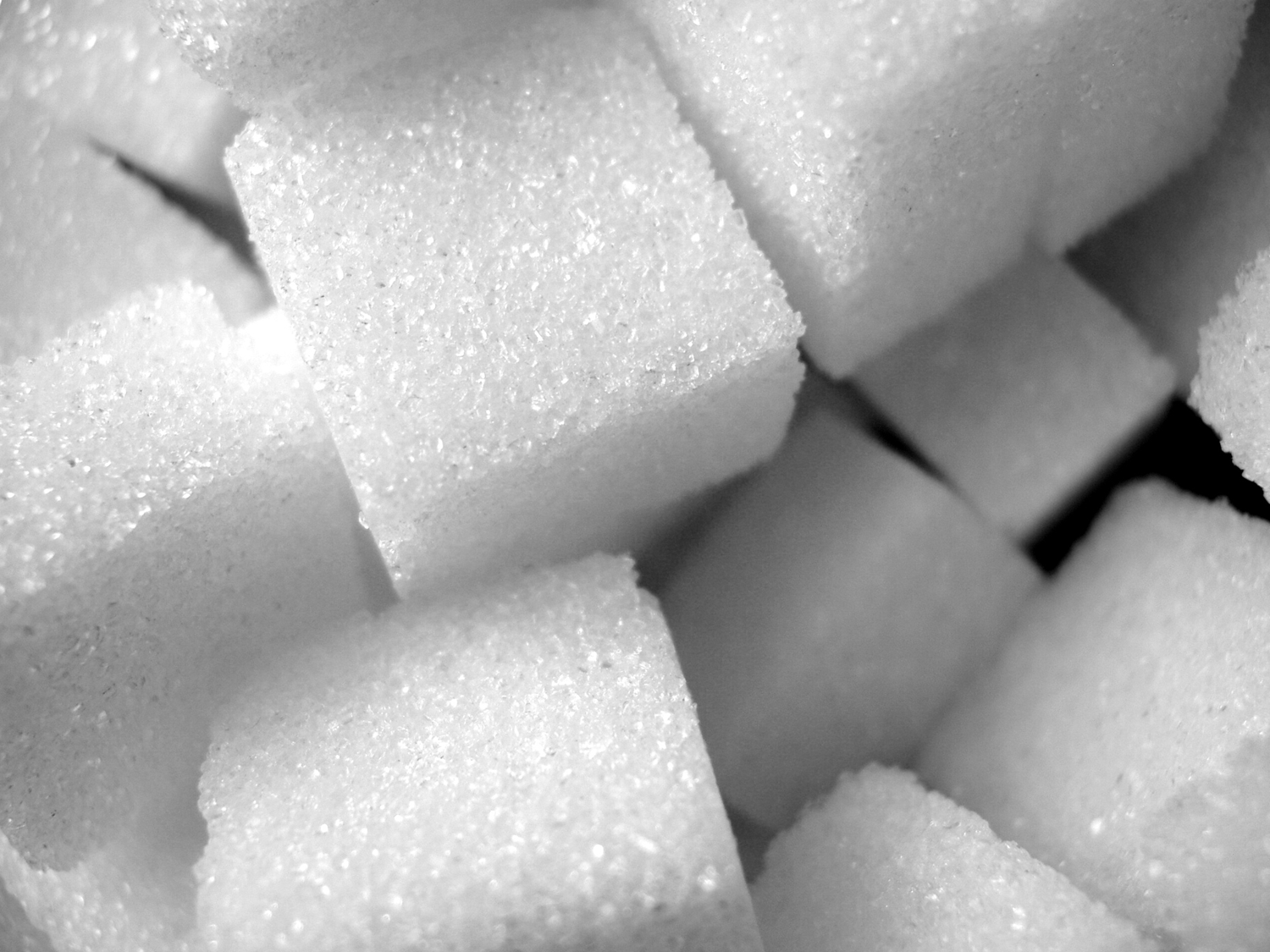 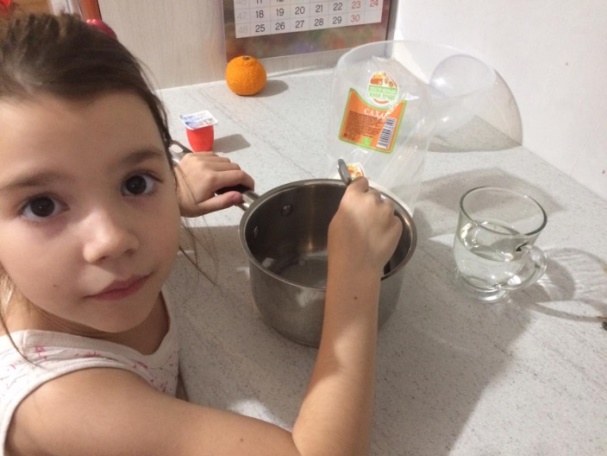 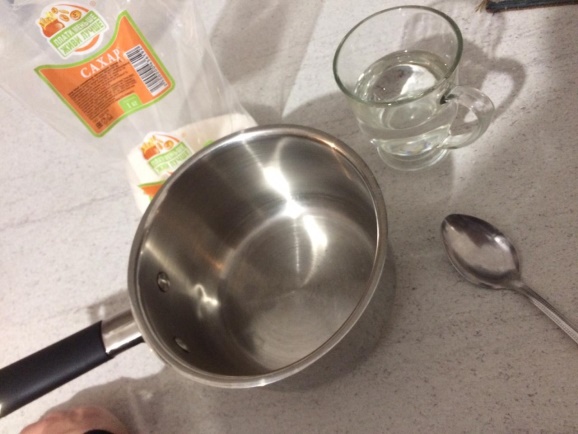 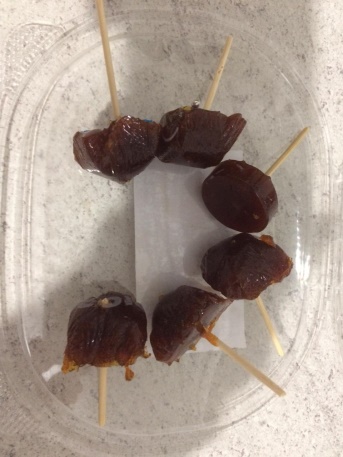 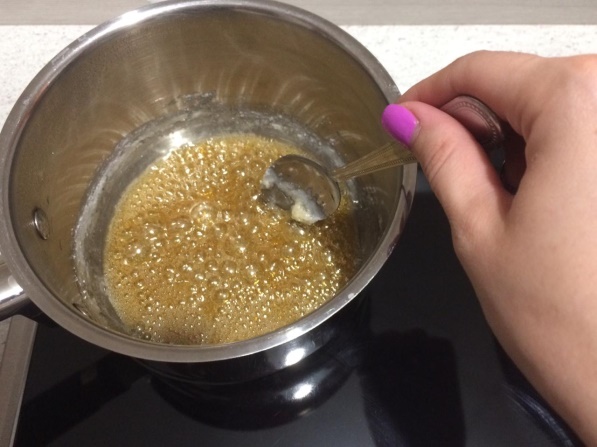 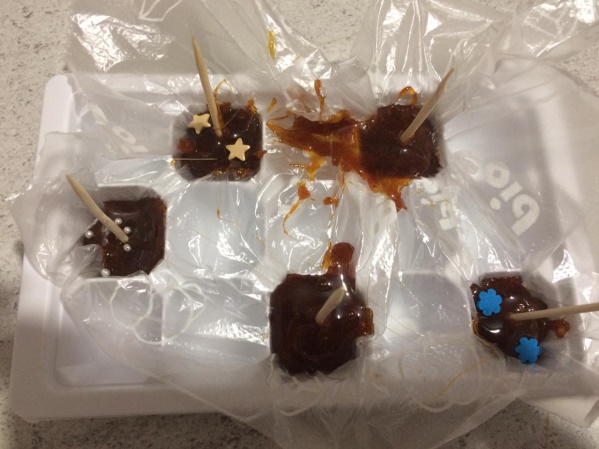 Карамель из сахара в домашних условиях
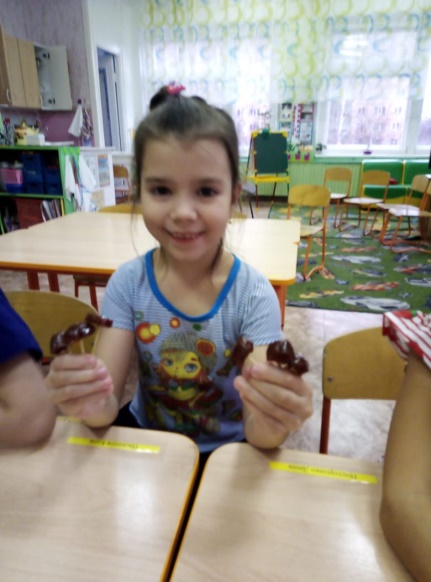 Семья Нонны К.
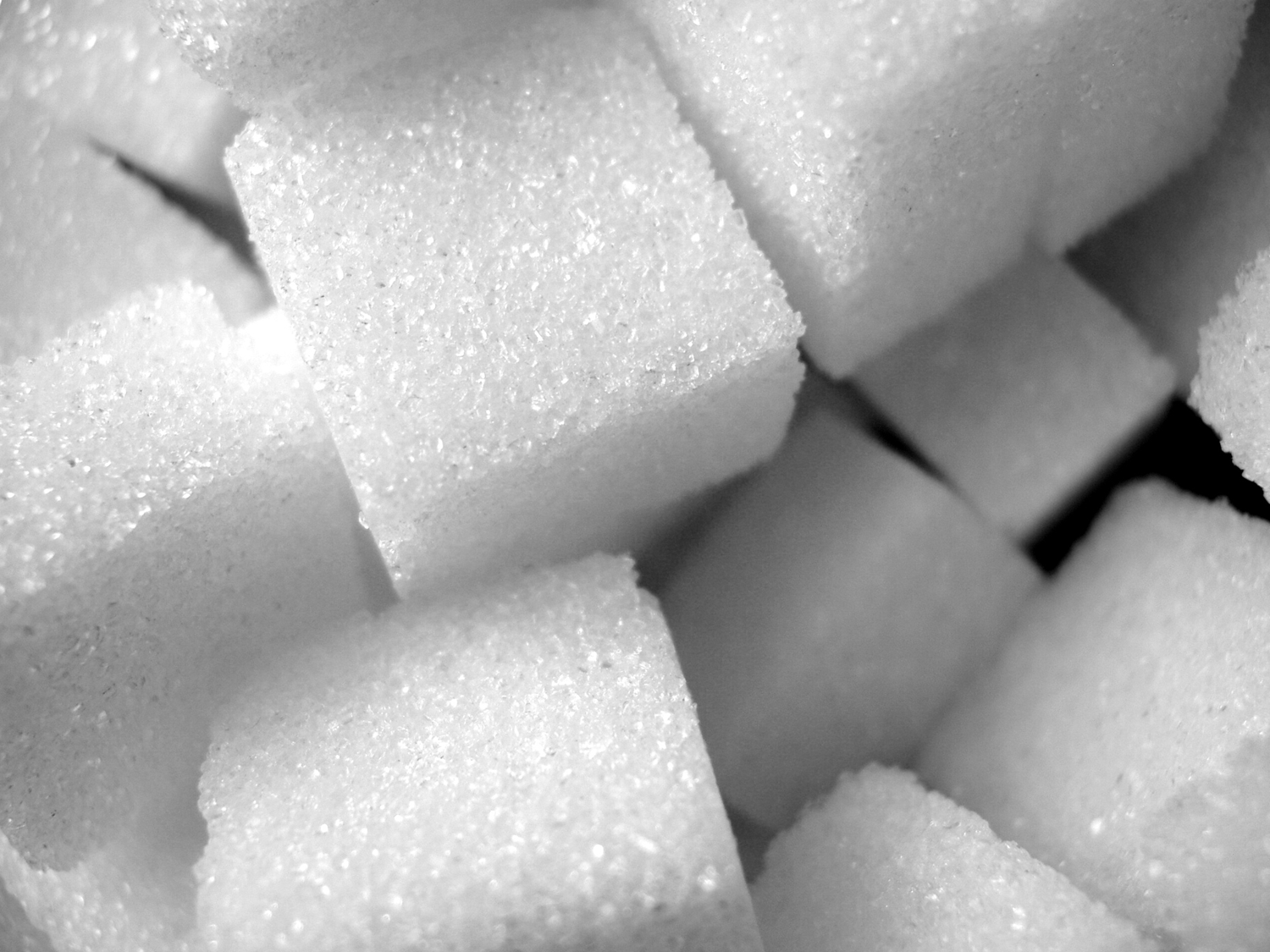 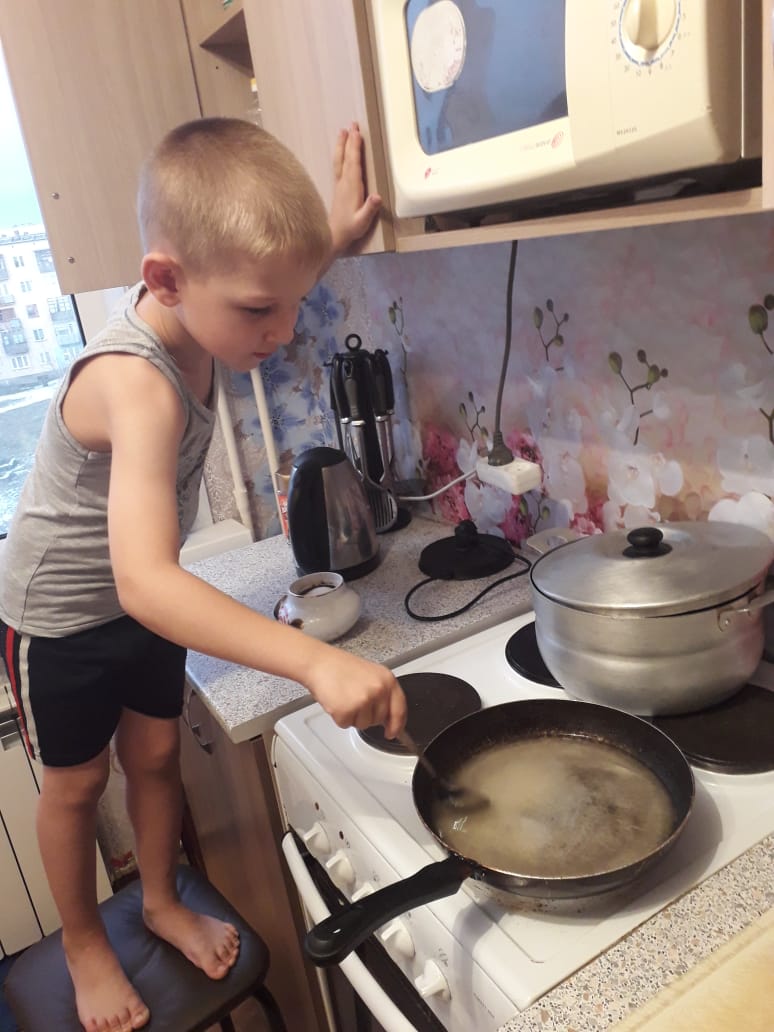 Карамель из сахара в домашних условиях
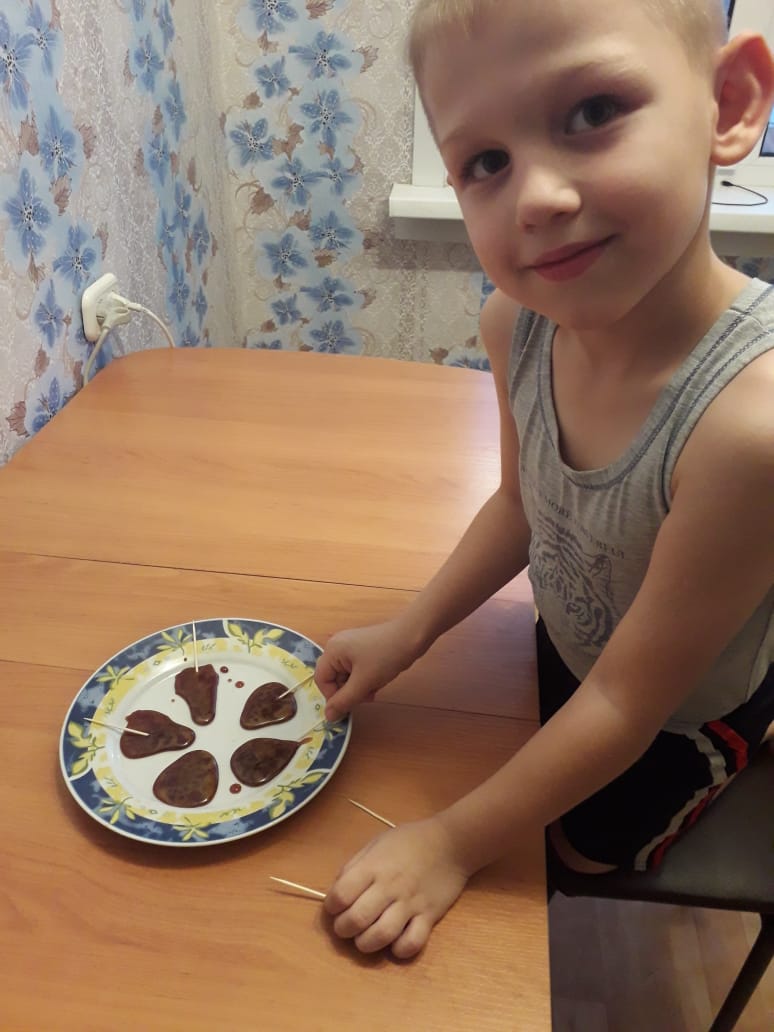 Семья Саши Л.
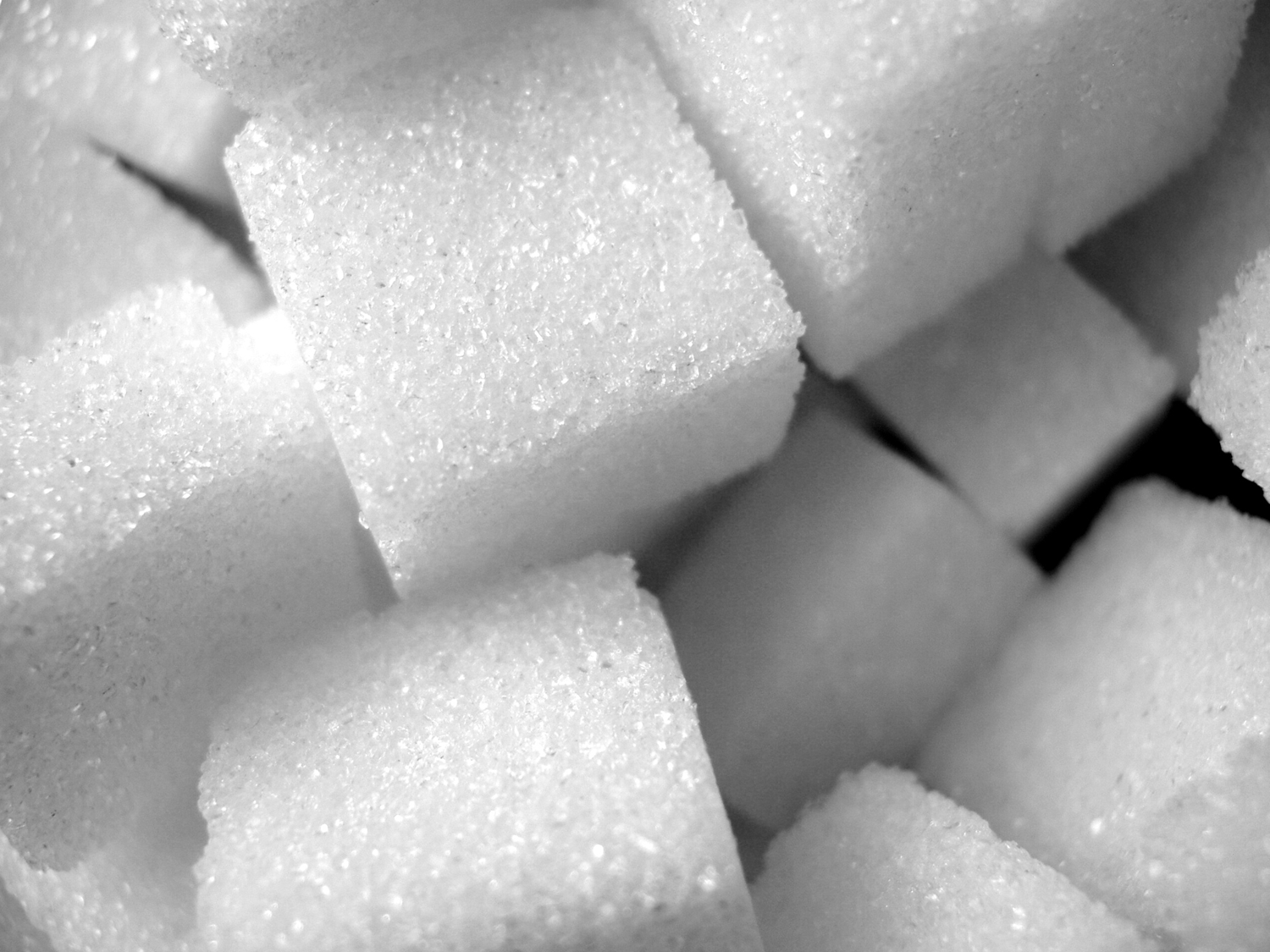 Лэпбук в приёмной
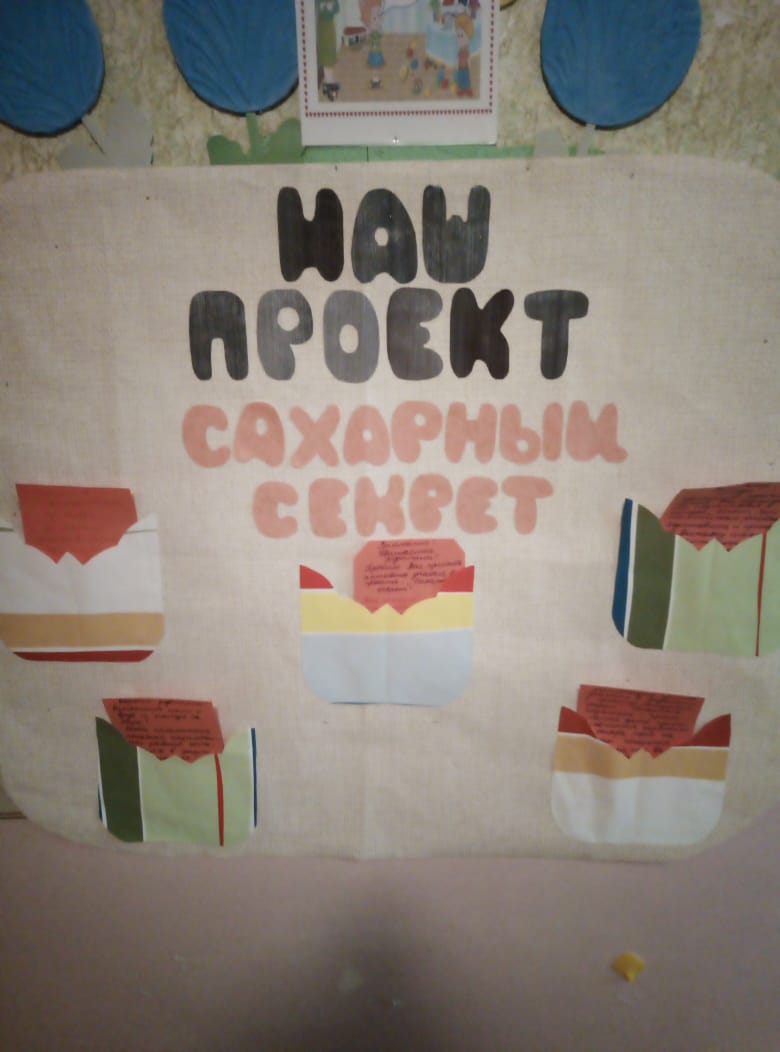 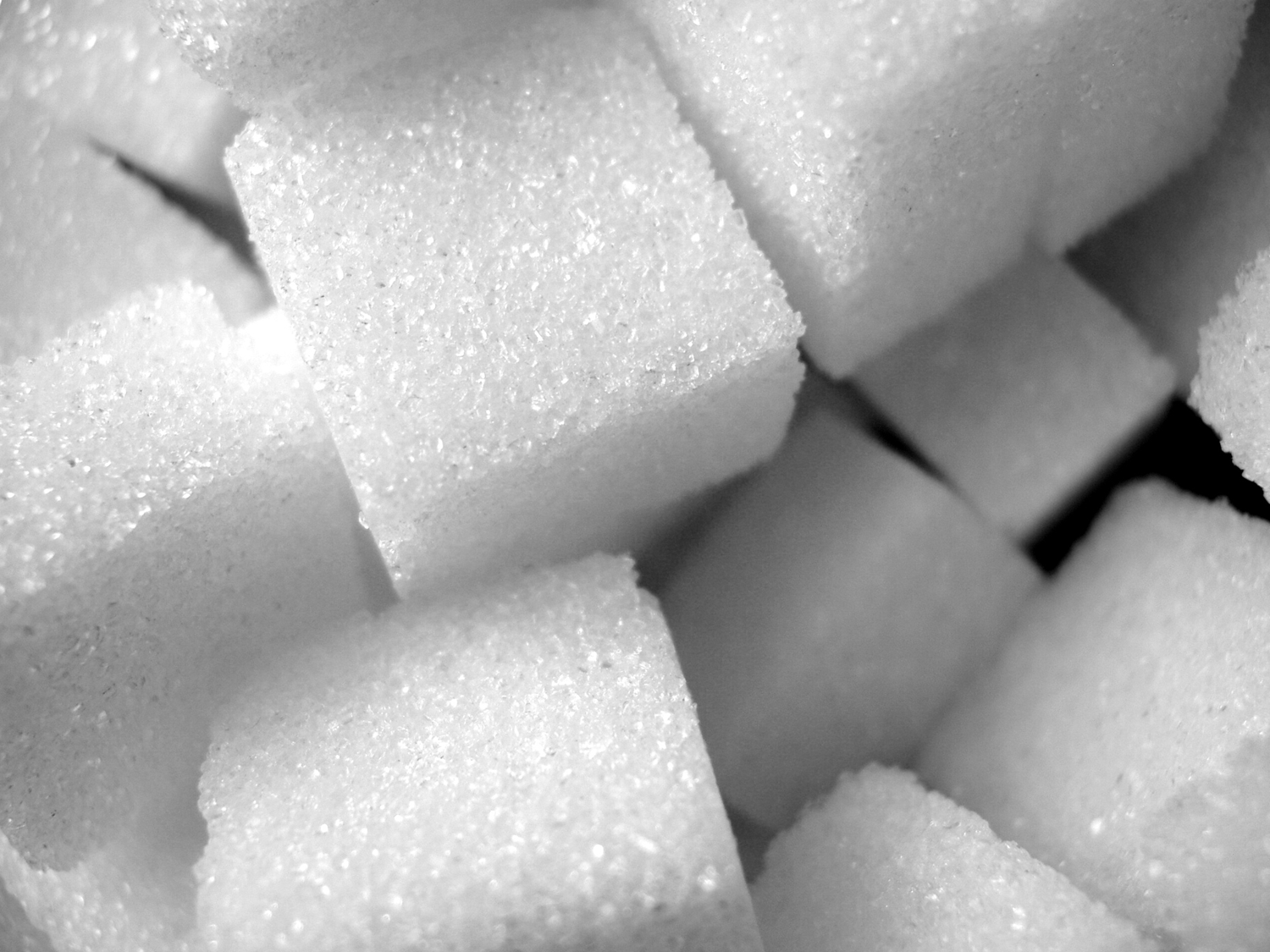 Рефлексия проекта